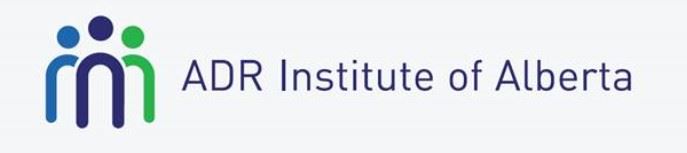 Welcome to the 2020 ADRIA Annual General Meeting
Please feel free to submit comments or questions via the ‘Chat’ or ‘Q&A’ functions
     in the menu bar. If you
     wish to make or second
     a motion, you can 
     ‘Raise Hand’.
Motions requiring a vote will be spoken and then appear on the screen. Submit your vote by clicking on your preferred choice (in favour, against, or abstain).
Only active Full members are eligible to vote at the AGM. Please do not vote if you are not a Full member.
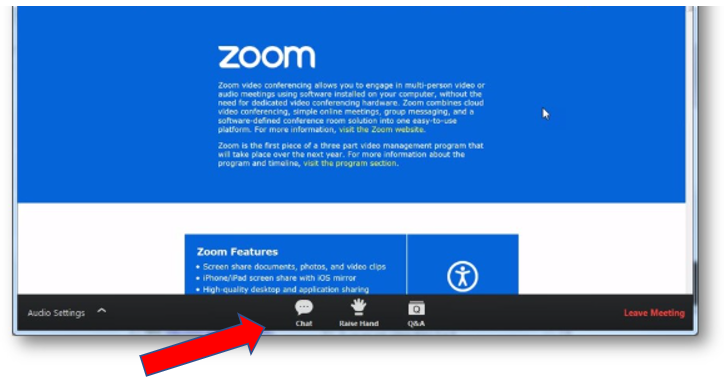 June 11th, 2020
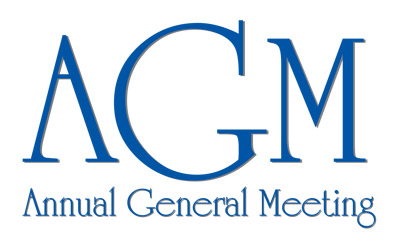 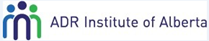 Opening Keynote Address
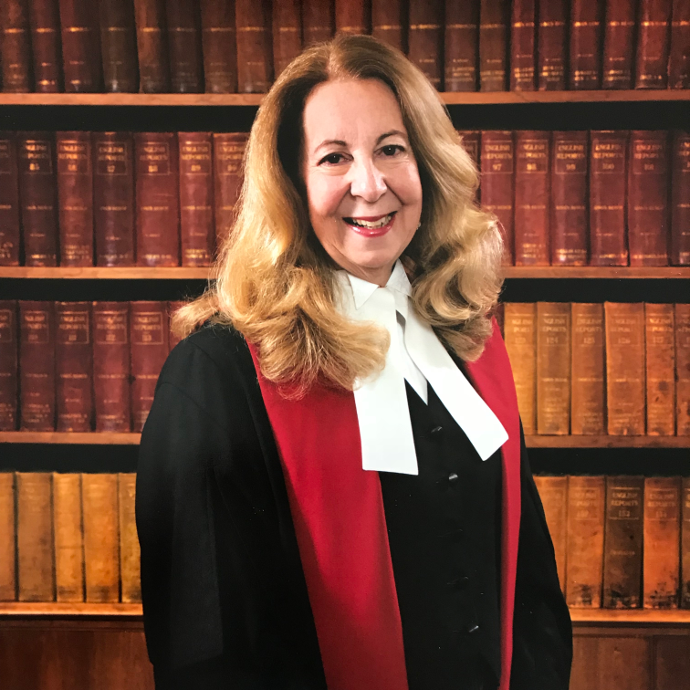 The Honourable Mary Moreau 

Chief Justice, Alberta Court of Queen`s Bench
June 11th, 2020
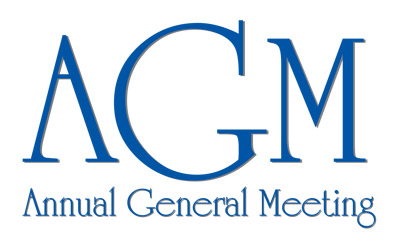 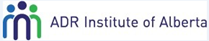 Online Instructions
You will find the AGM agenda and reports on our Members page.  Log in to adralberta.com and select the Members tab. If you are not a Member, you can find the materials by selecting the Annual General Meeting tab.

You may ask questions via the ‘Chat’ or ‘Q&A’ functions during the meeting. You can submit any questions ahead of time to membership@adralberta.com. Questions and comments will be answered in turn. 

If you wish to make or second a motion, you can use the ‘Raise Hand’ functions.
Voting Instructions
Online voting will be conducted during the meeting. 
The questions being voted on will appear on the screen and you will be able to select your response. Note that only FULL, ACTIVE ADRIA members have voting rights.  

Please do not vote if you are not a Full Member. 

How to Vote online 
When a vote on a motion is required, the question being voted on will announced by voice, and it will be presented on the screen. You will then have approximately thirty seconds to submit your vote by selecting your preferred choice on the screen (In favour, Against, Abstain).
2020 Annual General Meeting
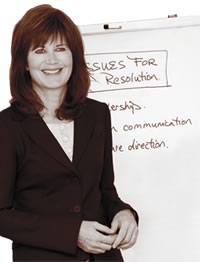 Barbara McNeil 
C.Med, Q.Arb
ADRIA President
Call to Order
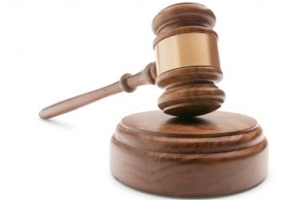 AGM Agenda
Welcome and Instructions (6:00 pm)
Opening Keynote Address (6:05 pm)
Annual General Meeting (6:30 pm):
Call to Order
Approval of Agenda & Minutes (posted online) 
ADR Canada Greetings (ADRIC Representative))
Reports (see online resources)
President’s Report 
Treasurer’s Report
Audit Report 2019
Appointment of Auditor for 2020
Education Report
Executive Director’s Report
Presentation of 2020/21 Board of Directors
New Business
Acknowledgements & Recognition
Adjournment
Membership Open Forum and Informal Q&A with Board & Staff
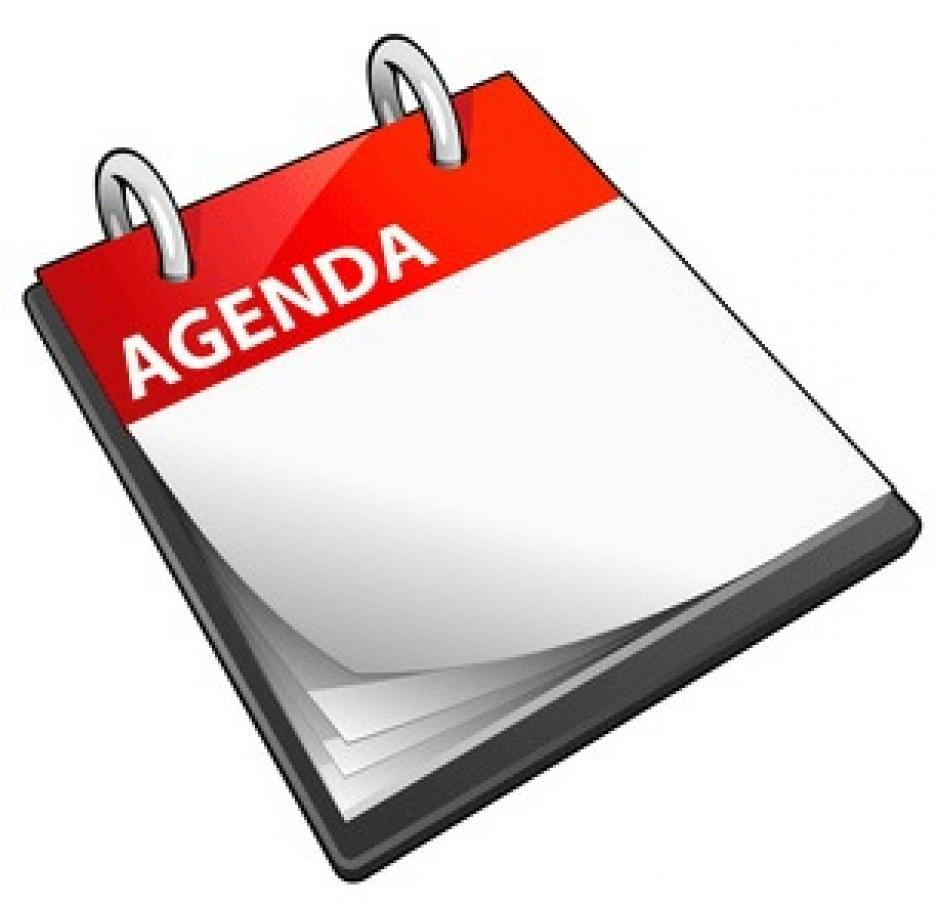 Approval of Agenda
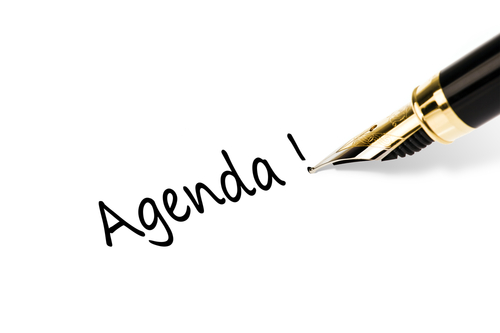 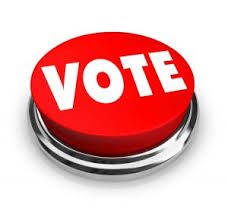 Approval of Minutes
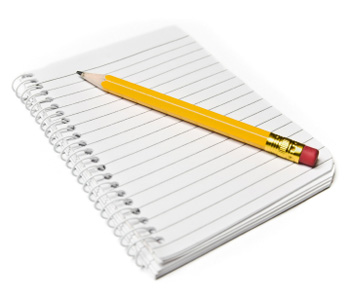 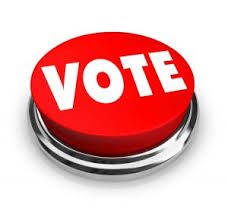 June 2019
President ADR Canada
Andrew D. Butt
M.S.T., B.Ed., B.Sc.,
C.Med, C.Arb
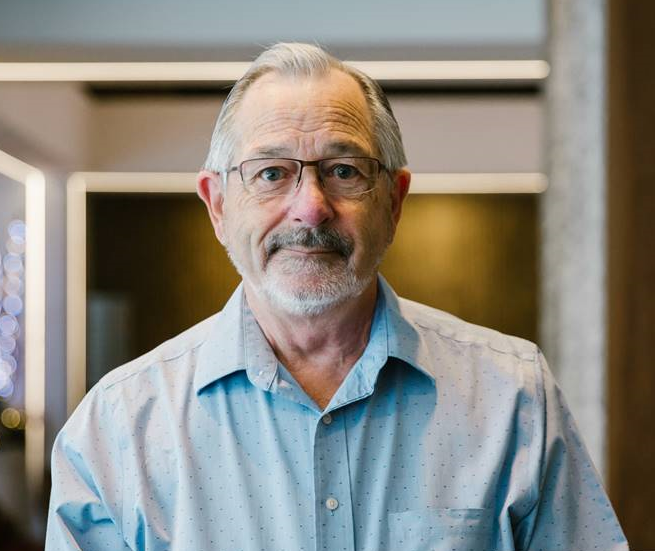 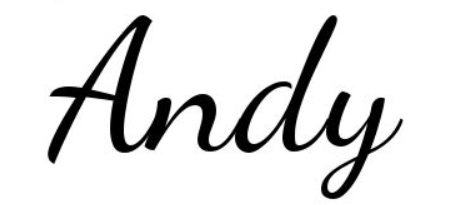 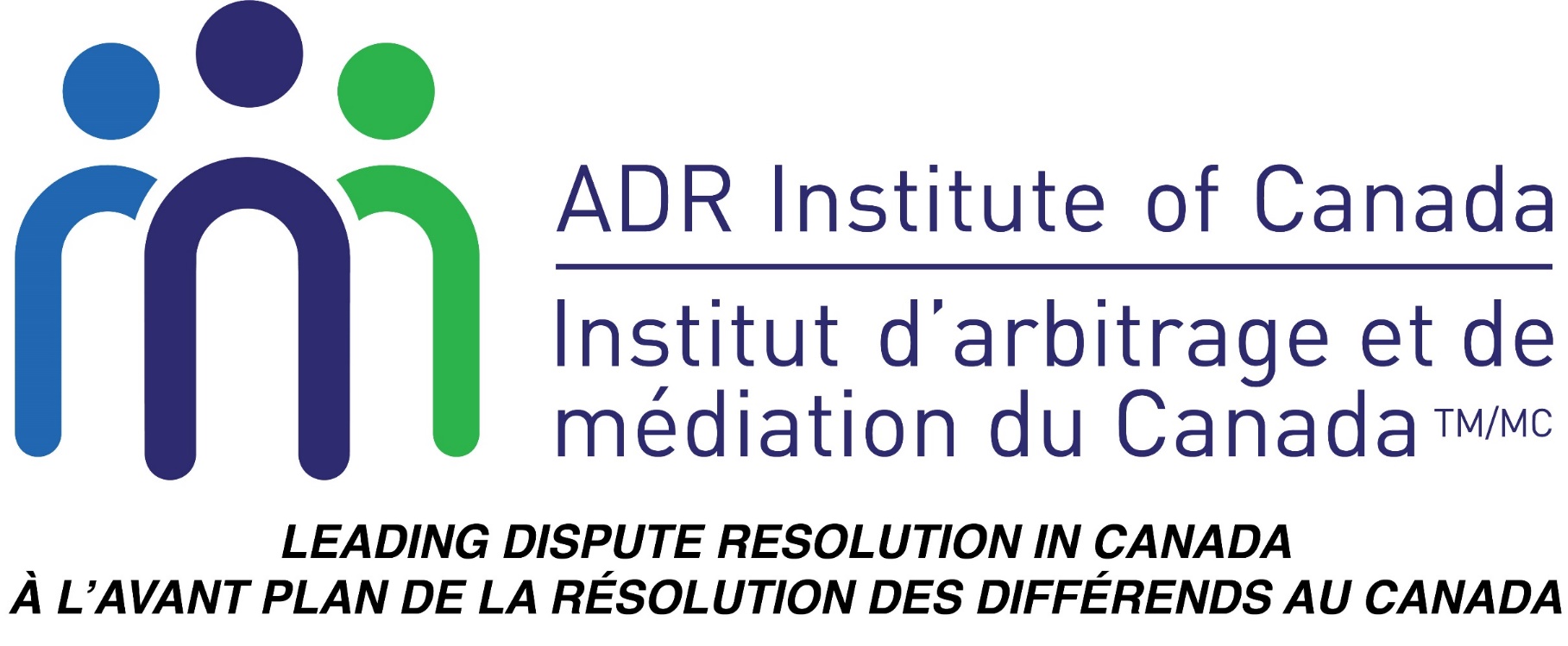 LEADING DISPUTE RESOLUTION IN CANADA
À L’AVANT-PLAN DE LA RÉSOLUTION DES DIFFÉRENDS AU CANADA
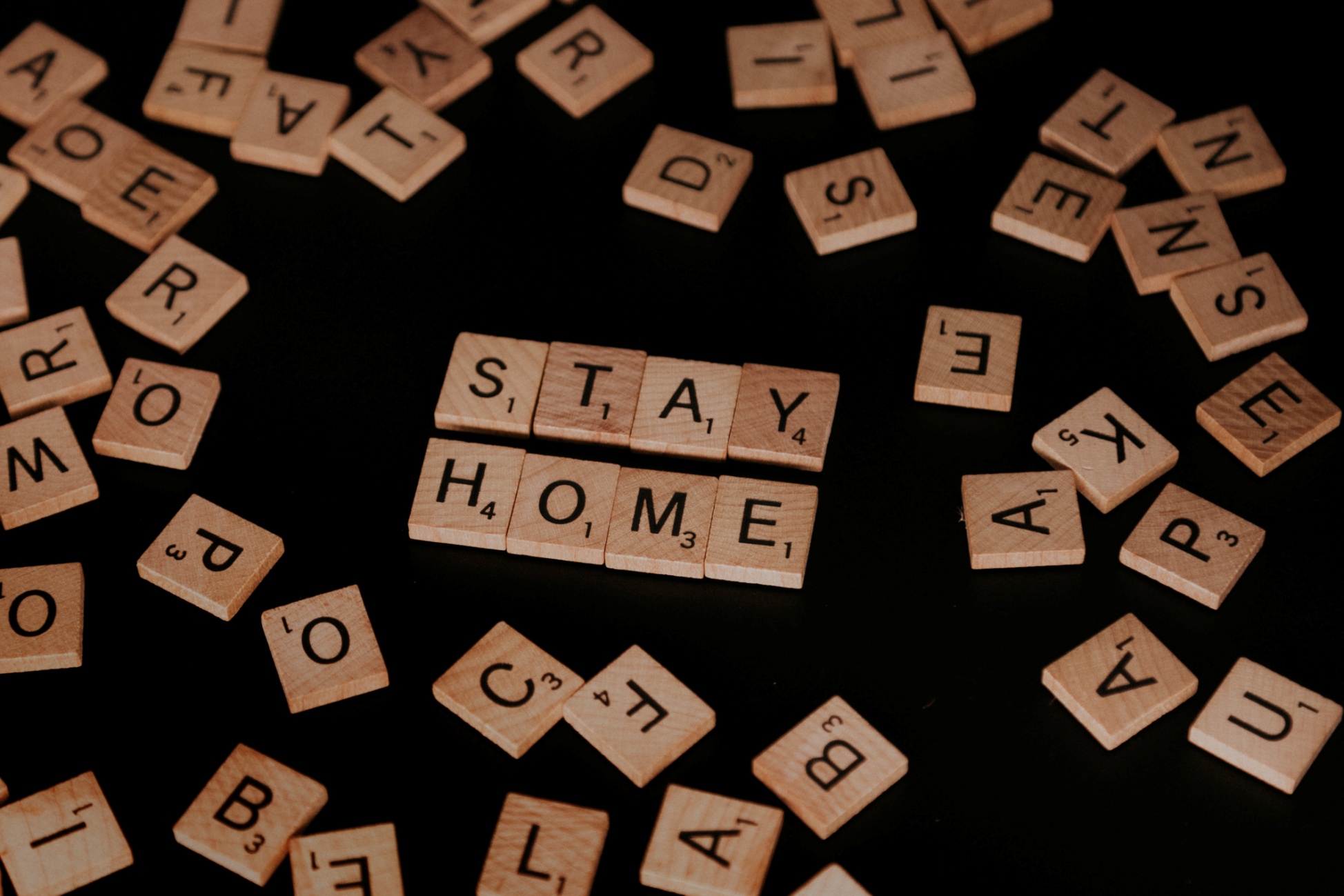 ADRIC recently sent out a Member Survey 




The result is:
Cross-Country Connectivity Sessions Online Connect with fellow practitioners to learn, share and uplift each other.	  https://adric.ca/event-calendar/
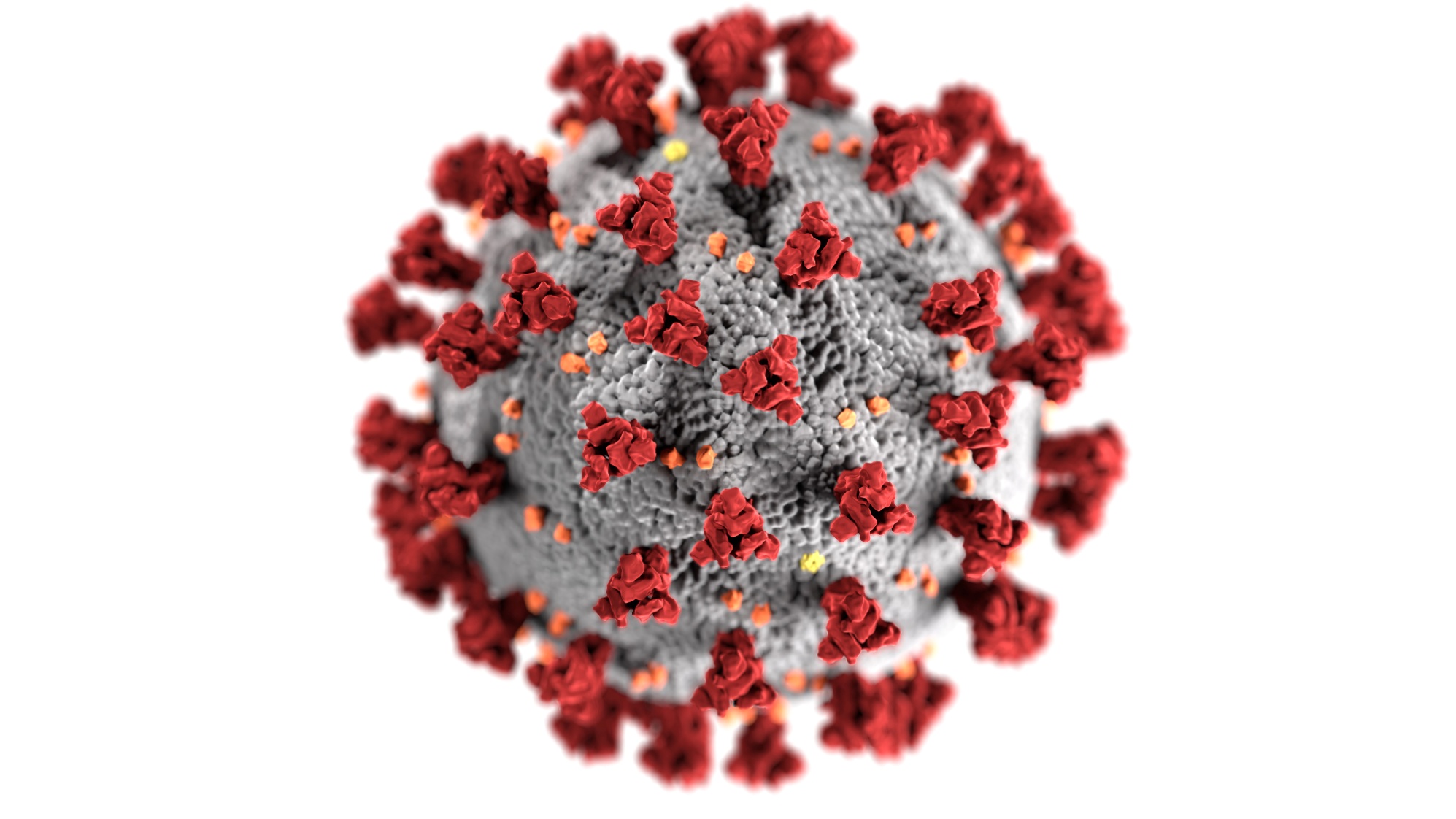 More Member Services to help you through unprecedented times
Free recorded webinars on tips for using videoconferencing – look under Events on the ADRIC website

Supporting Members offering Online Video Dispute Resolution Services – We reached out to members via survey to develop a list for counsel or the public. 

Practical Resources for Your Practice During the COVID-19 Pandemic – other courses, webinars, documents and links to information in your ADRIC Member Portal
Your ADRIC Member Portal also gives you access to:
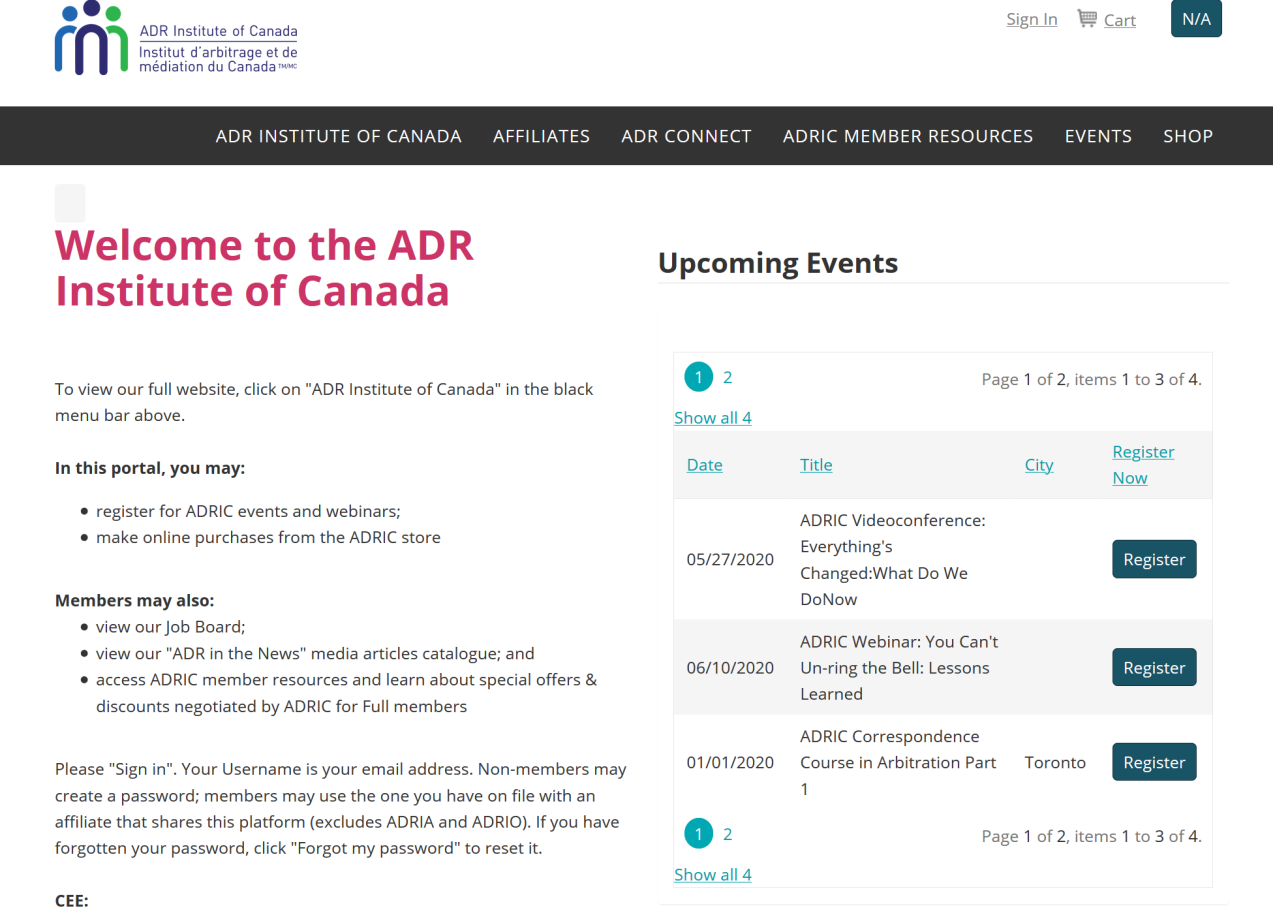 ADR in the Media - News and Articles 

Work Opportunities & Requests for Proposals across Canada 

ODR Task Force Resources
https://mbr.adric.ca/
Construction Adjudication
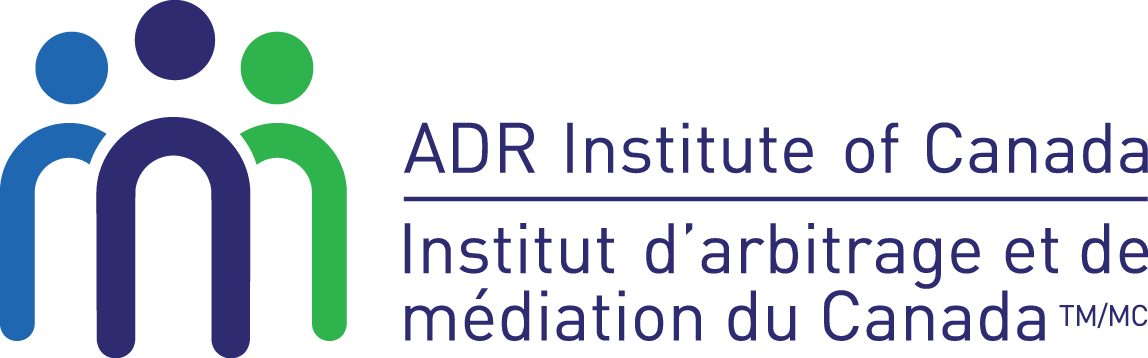 The ADRIC Conference is now planned to be:
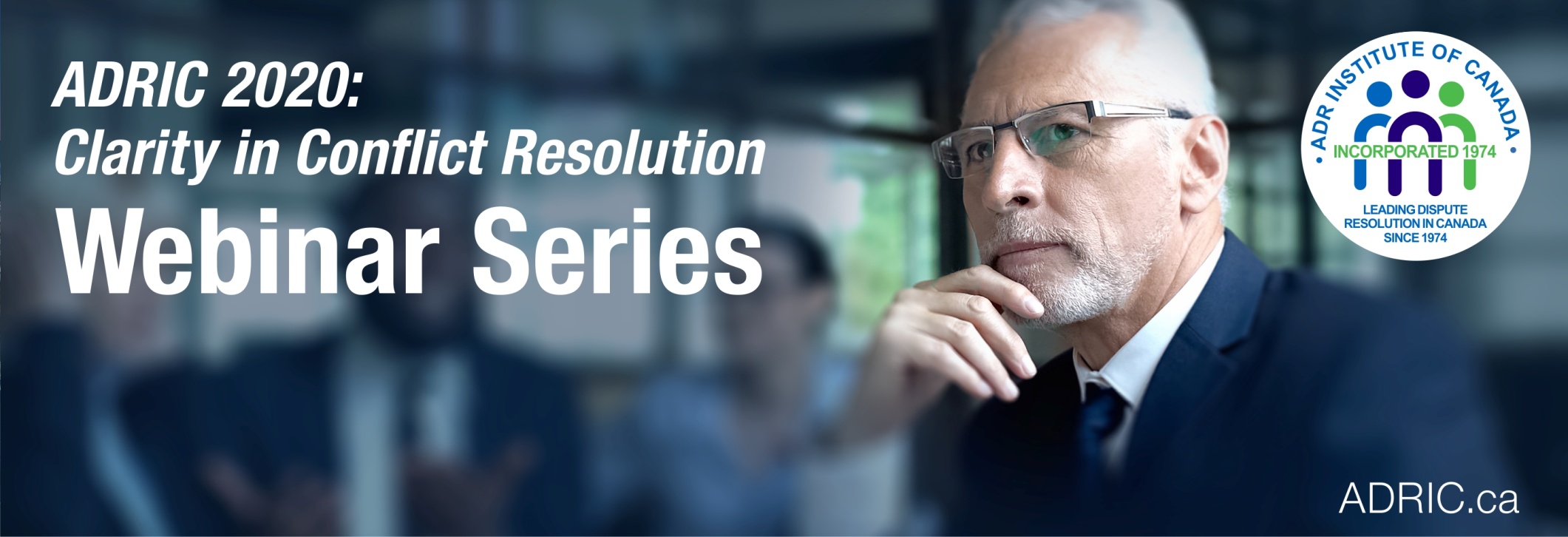 https://adric.ca/conference/adric-2020-webinar-series/
ADRIC Med-Arb Rules
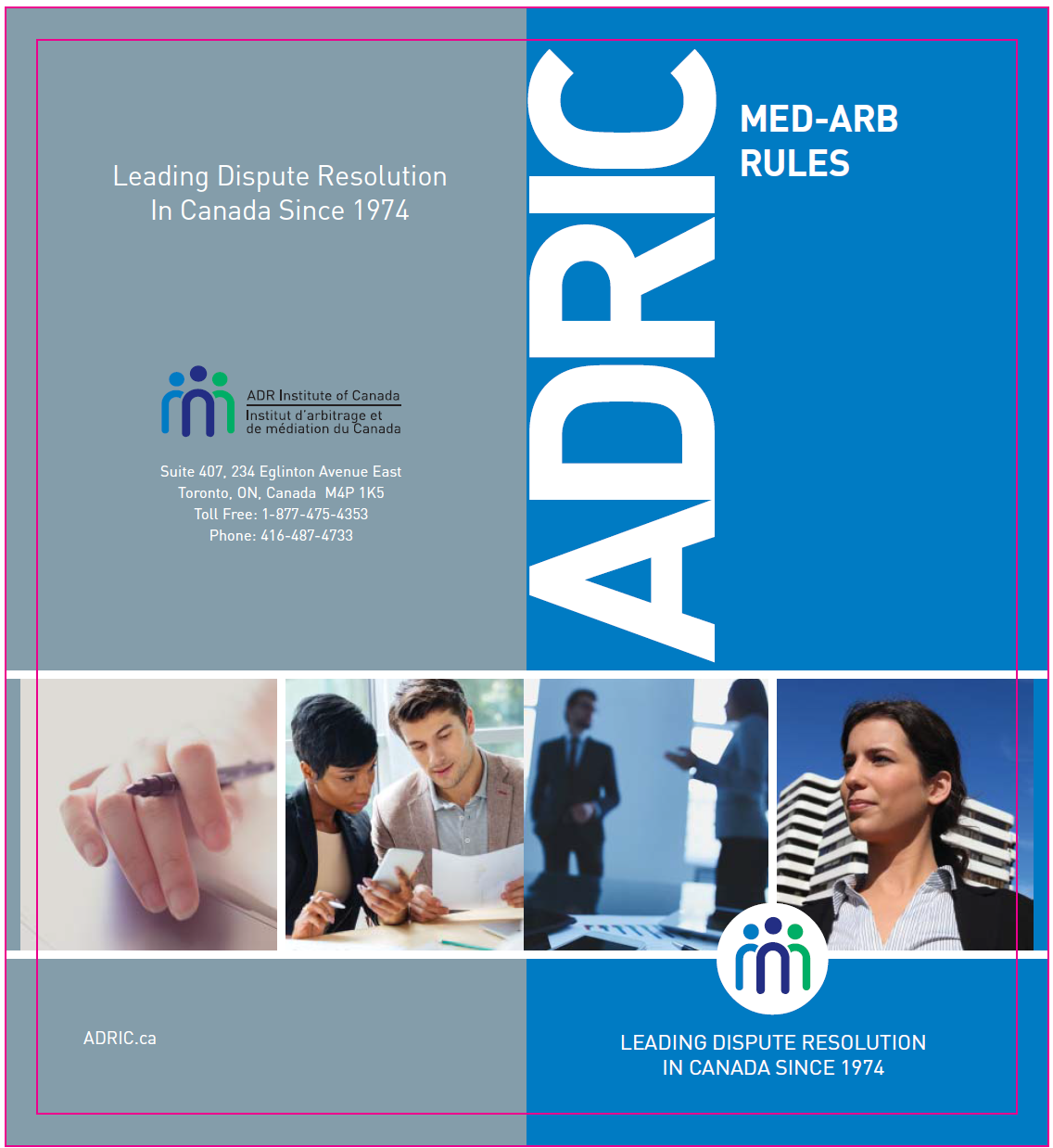 I.	MODEL DISPUTE RESOLUTION CLAUSE
Parties who agree to submit disputes under the Med-Arb Rules may use this clause in their agreement:
All disputes arising out of or in connection with this agreement, or in respect of any legal relationship associated with or derived from this agreement, will be finally resolved by Med-Arb under the Med-Arb Rules of the ADR Institute of Canada, Inc. The Seat of Arbitration under the ADRIC Arbitration Rules will be [specify]. The language of the Med-Arb will be [specify].
 
II.	TYPES OF DISPUTES TO WHICH THE MED-ARB RULES APPLY
Although the Med-Arb Rules were drafted to assist in resolving domestic commercial disputes, parties may want to apply them to international or non-commercial disputes.
 
Parties should examine the Med-Arb Rules to ensure that their provisions are appropriate and conform with applicable legislation.
In Québec, Article 2639 of the Civil Code of Québec, L.R.Q., c. C-1991, provides that disputes over the status and capacity of persons, family matters, or other matters of public order may not be submitted to arbitration.
Finalized, in design and will be available soon in both languages: https://adric.ca/rules-codes/adric-med-arb-rules/
Professional Designations
ADRIC designations allow our members to convey their level of experience and skill to prospective users of their services based on an objective third party assessment.
Highly experienced members can apply for the Chartered Mediator (C.Med), the Chartered Arbitrator (C.Arb) and now, the Chartered Mediator-Arbitrator (C.Med-Arb) designations!
Members with appropriate training and some practice experience can apply for the Qualified Mediator (Q.Med) and the Qualified Arbitrator (Q.Arb) designations, which indicate they have been judged to be practicing at an entry level.
C.Med
C.Arb
C.Med-Arb
Q.Med
Q.Arb
NEW!
Ask ADRIA how to apply!
You can now have your ADR Course Nationally Accredited by ADRIC!
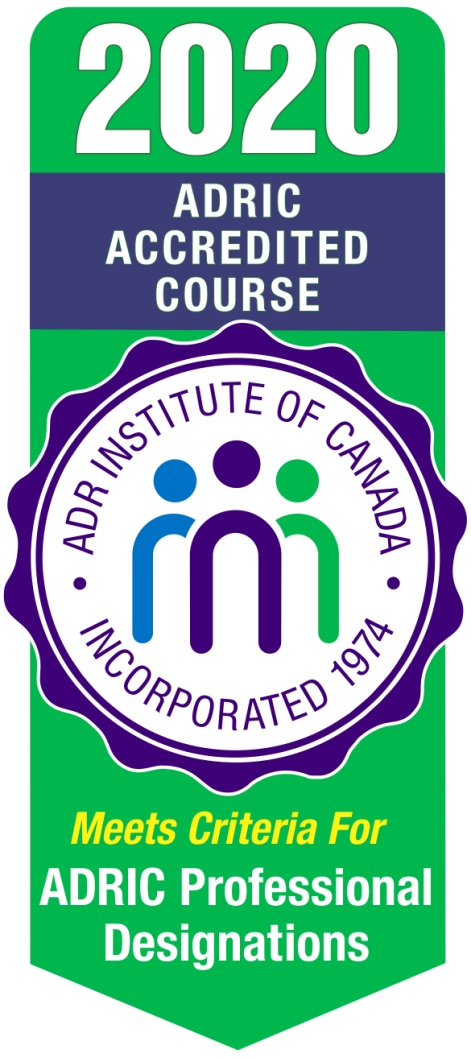 Benefits for Course Providers:
Website Listing 
Advertising Aids 
Referrals 




To apply: education@adric.ca
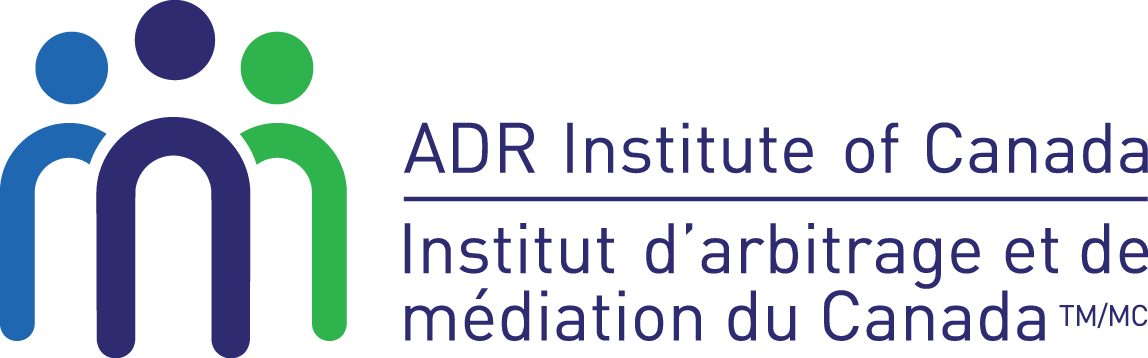 Send us your articles!
ADR Perspectives
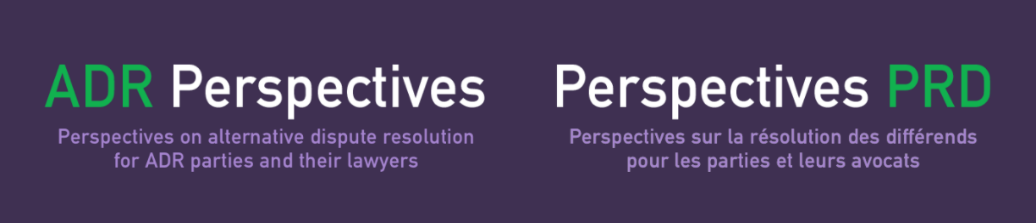 Only 900 words! https://adric.ca/useful-links/adr-perspectives-newsletter/
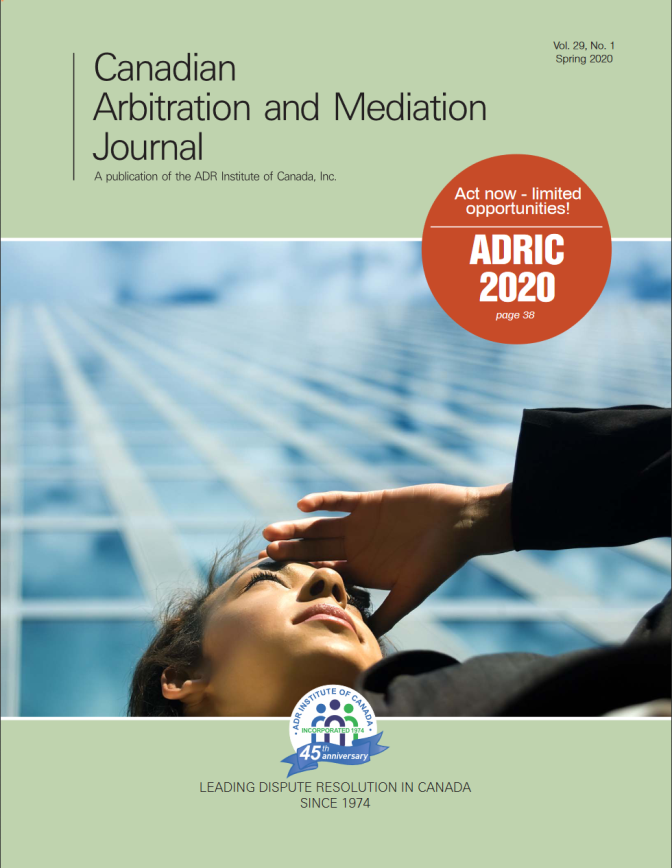 We are also accepting articles for the Canadian Arbitration and Mediation Journal – maximum 2500 words.

https://adric.ca/useful-links/journal-articles/
Get your name out there: ADRIC’s webpages generate about 24,000 views per month!
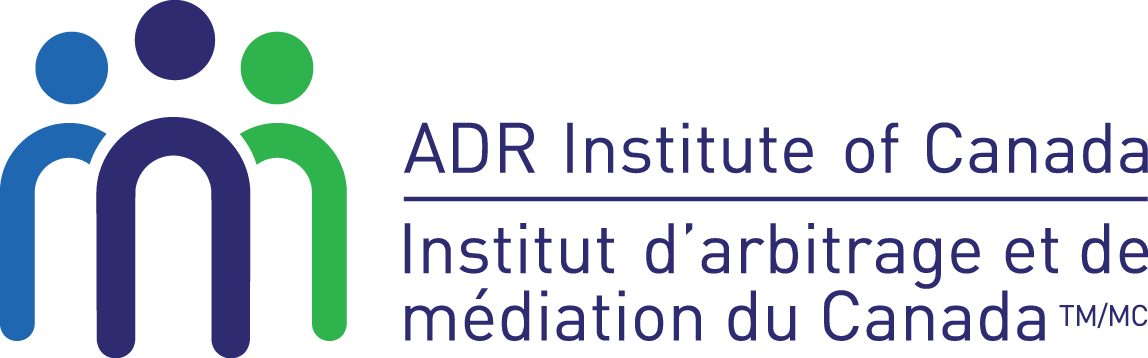 Sustaining Corporate Members
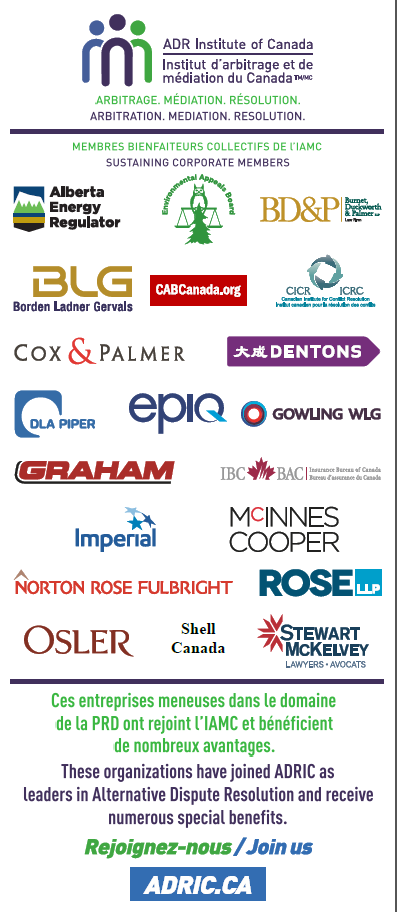 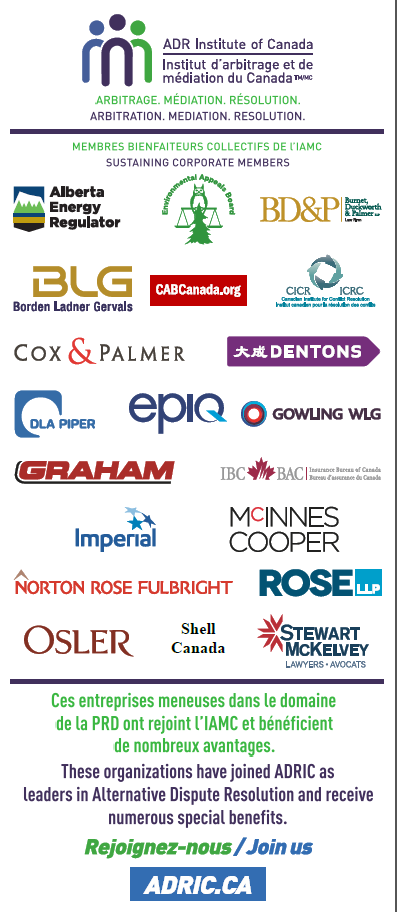 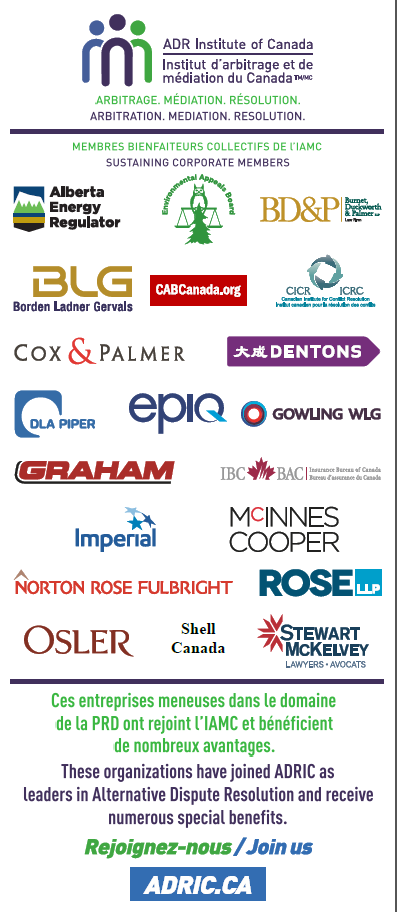 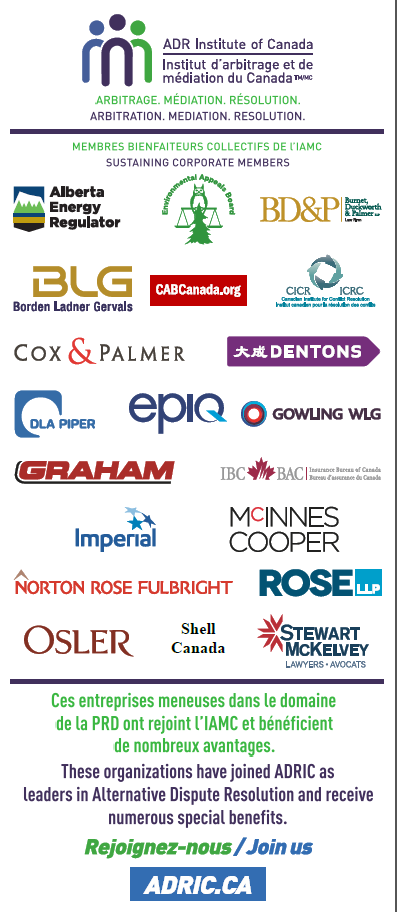 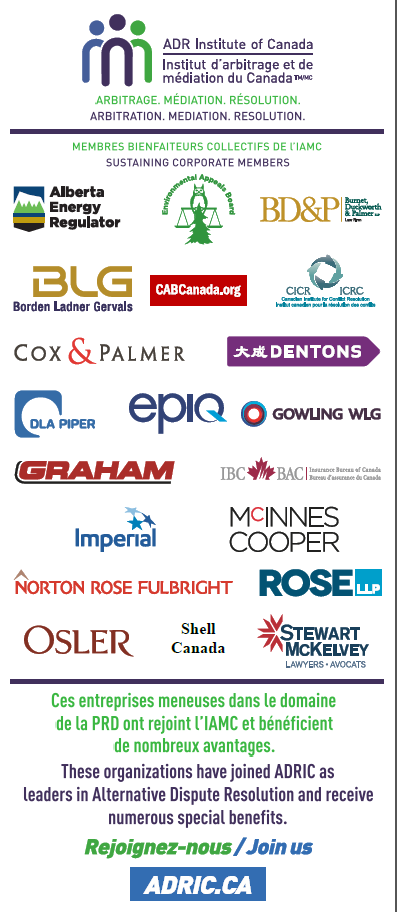 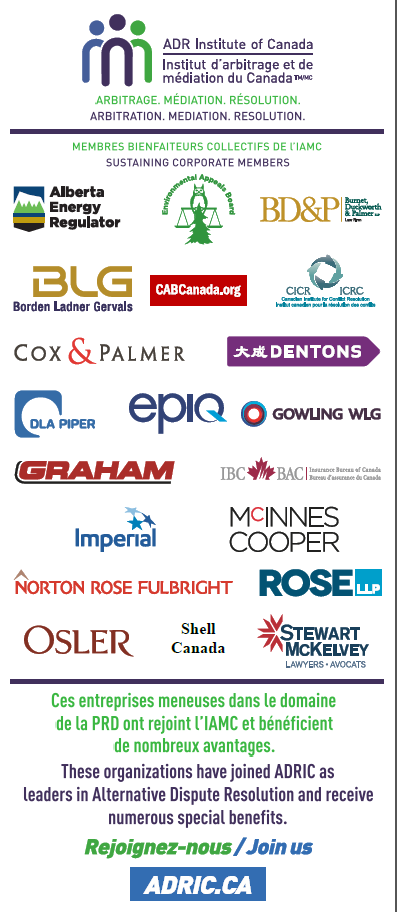 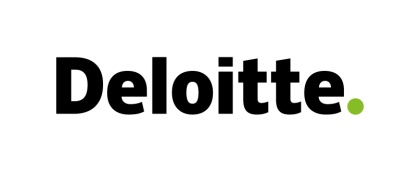 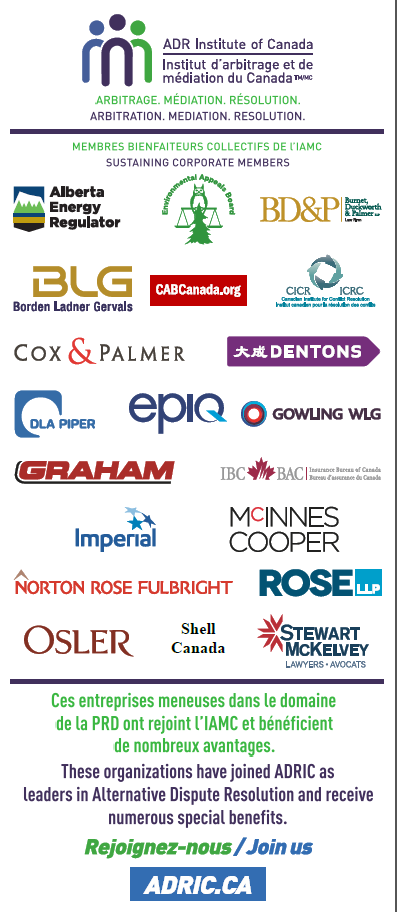 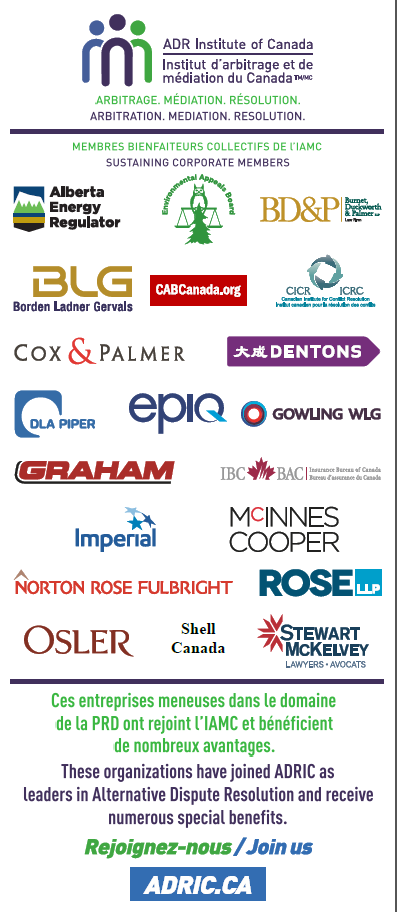 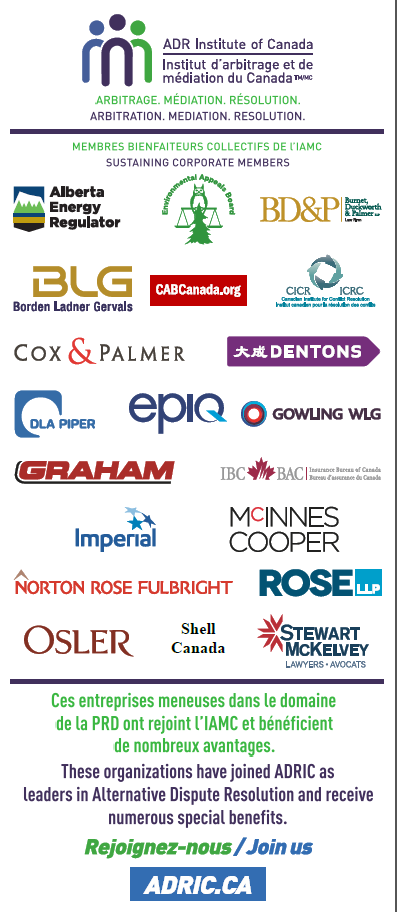 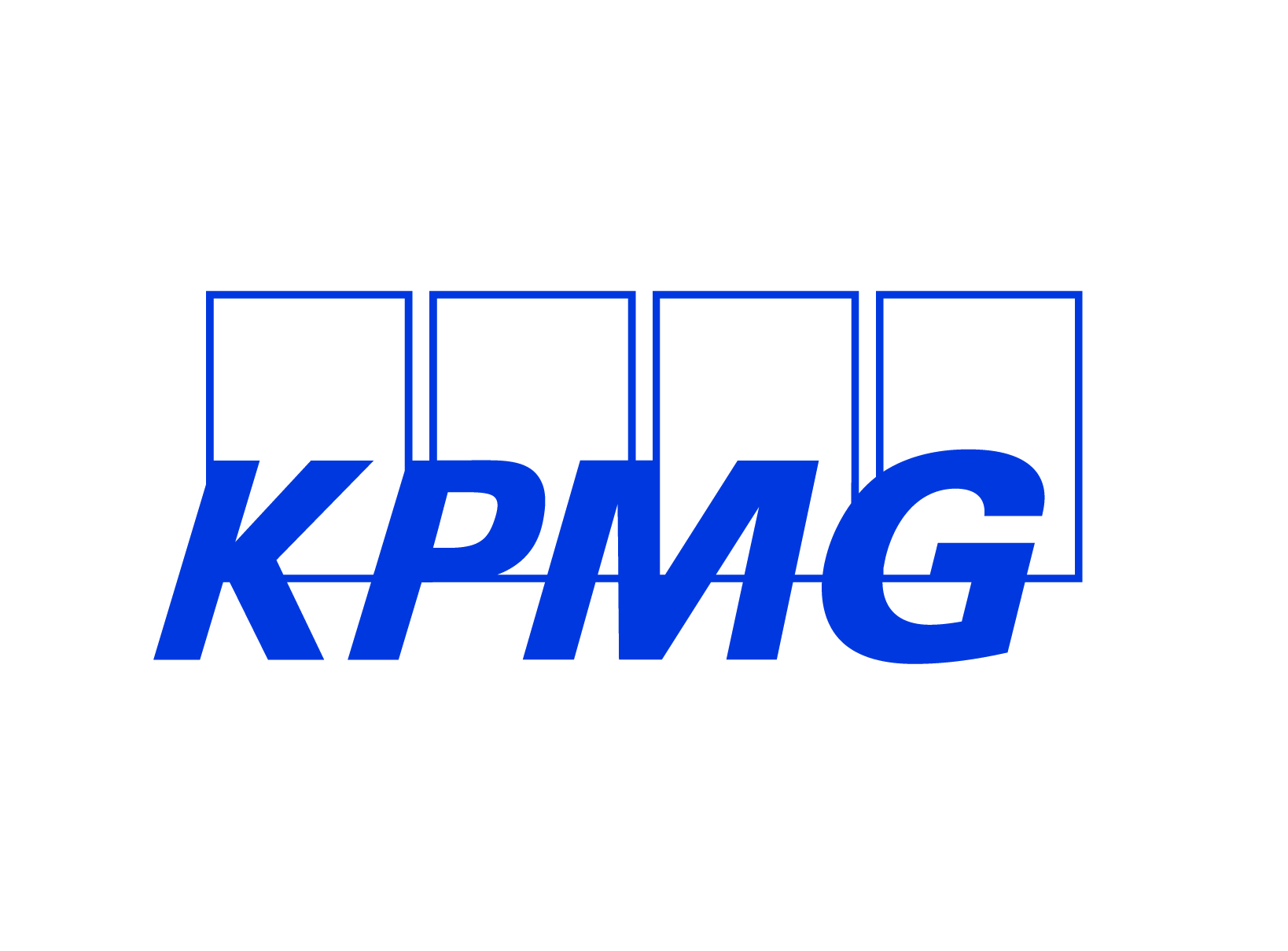 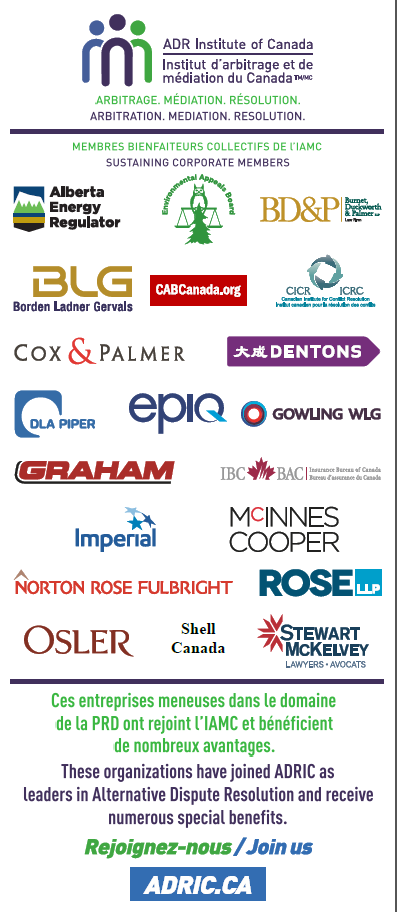 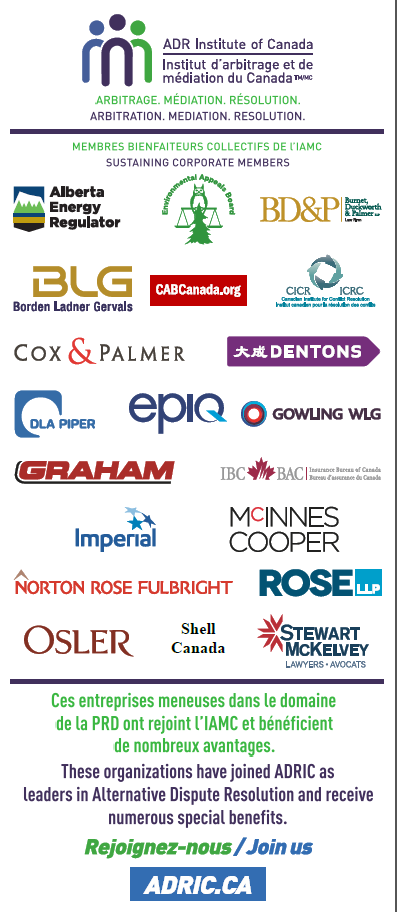 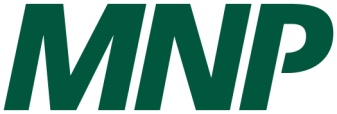 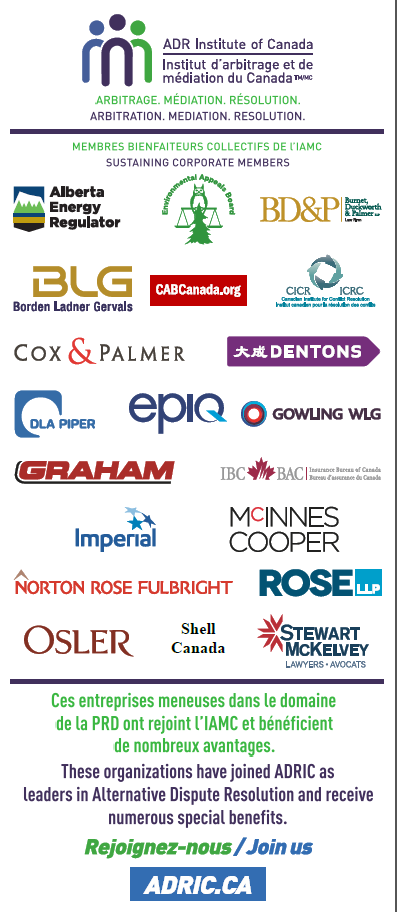 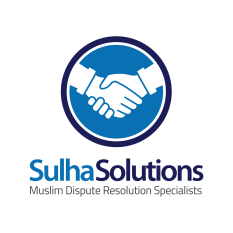 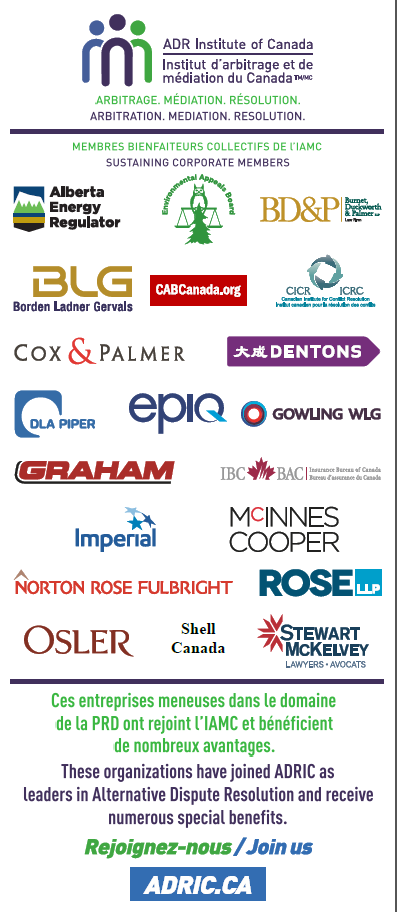 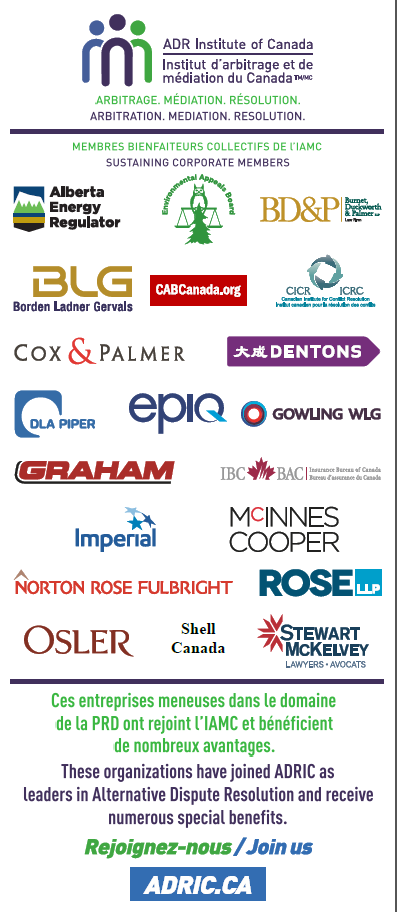 These organizations have joined ADRIC as leaders in Alternative Dispute Resolution and receive numerous special benefits.
Thank you!
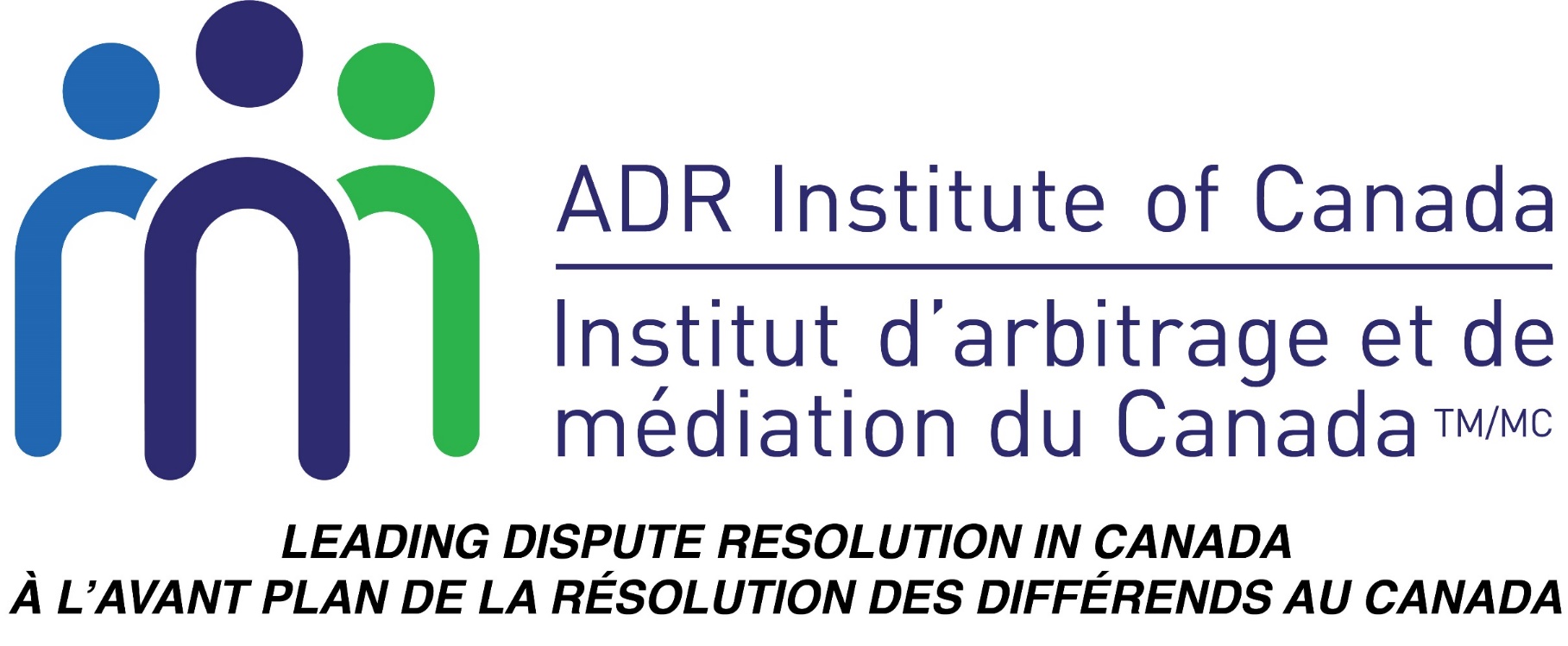 LEADING DISPUTE RESOLUTION IN CANADA
À L’AVANT-PLAN DE LA RÉSOLUTION DES DIFFÉRENDS AU CANADA
Comments or suggestions are always welcome: executivedirector@adric.ca
President’s Message
Barbara McNeil, C.Med, Q.Arb
ADRIA President 2019/2020
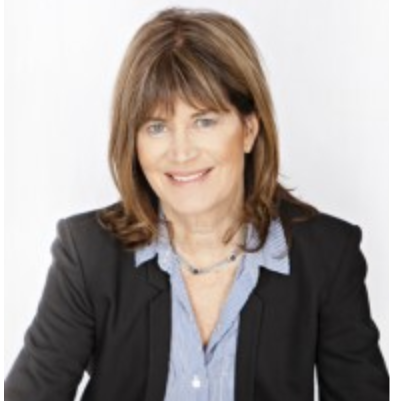 Strategic Initiatives (pre-Covid)
ADRIA Board of Directors’ Strategic Initiatives for 2019/2020:
 
Create the strategic business plan to have ADRIA ready to be a self-regulating professional organization, should the need arise.  
Focus on and develop the key relationships that advance the interest of ADRIA members. 
Develop and administer dispute resolution rosters to access the services of ADRIA’s members.  
Define competencies for dispute resolution practitioners. 
Develop revenue streams in addition to training.
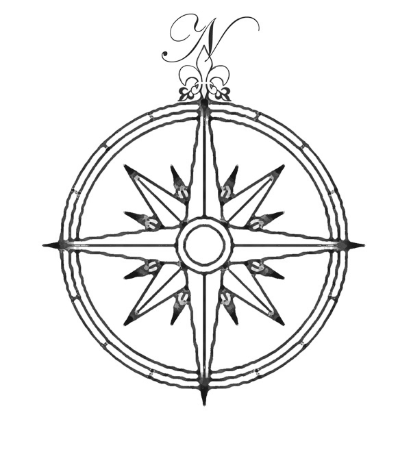 December 6th, 2019
Treasurer’s Report
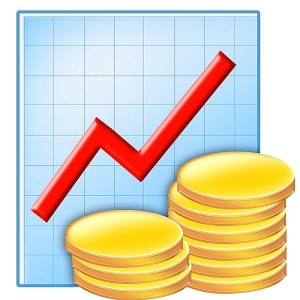 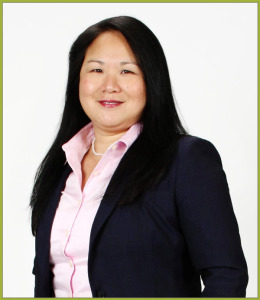 Dora Dang, C.Med, C.Arb
ADRIA Treasurer
2019 Audit Report
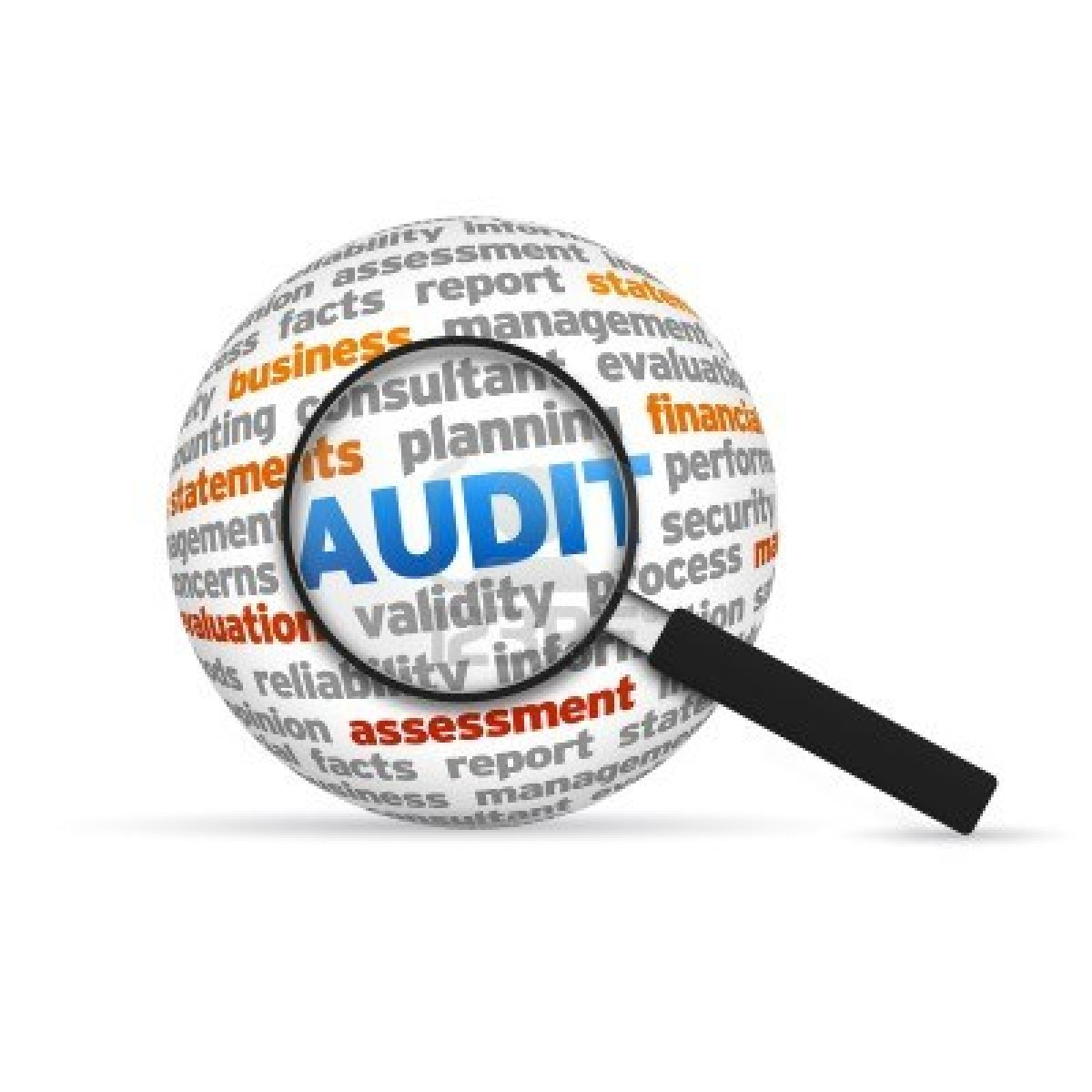 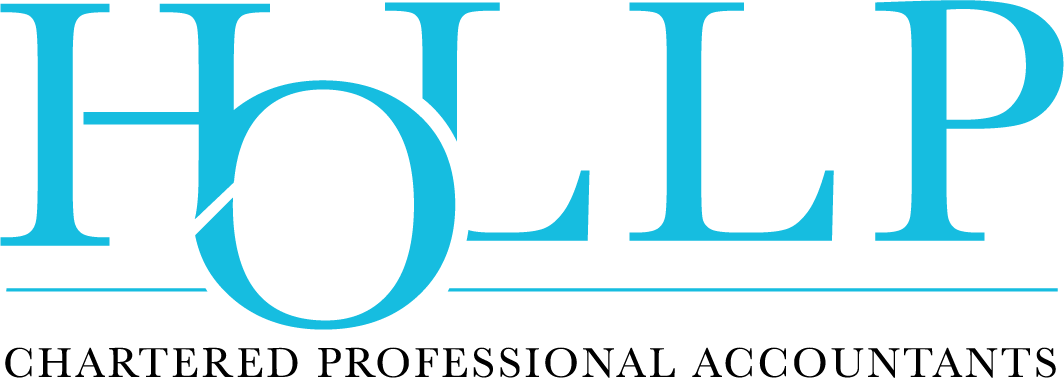 2019 Audit Report (1)
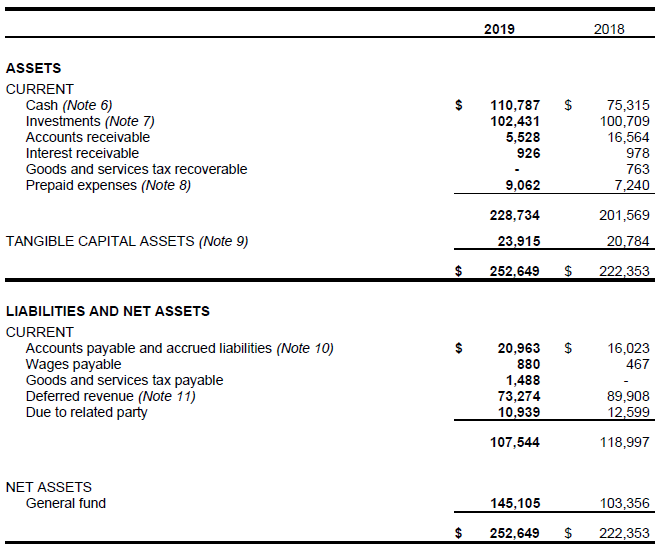 2019 Audit Report (2)
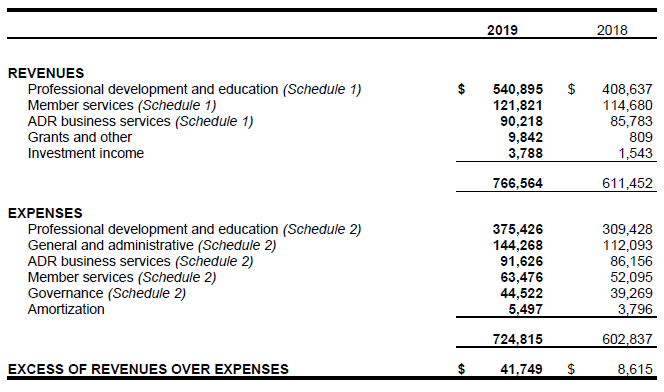 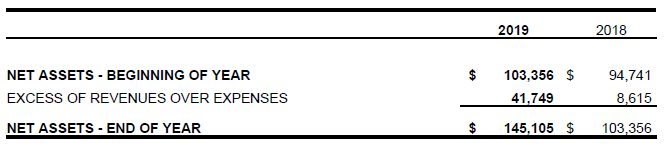 Total Net Assets 2012 - 2020
Treasurer’s Report
Motion to accept 2019 Audit Report
Motion to appoint auditor for 2020
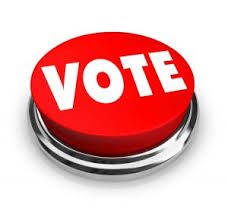 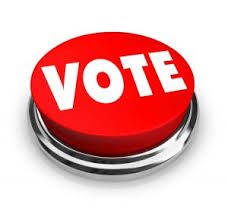 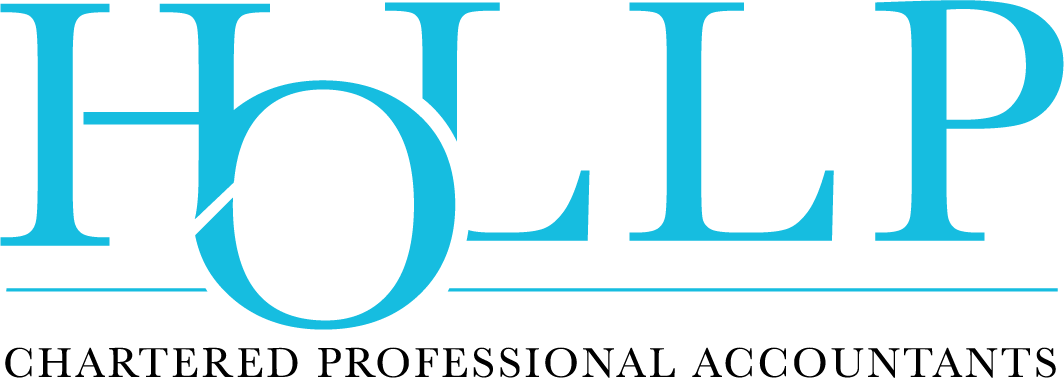 ADRIC Representative’s Report
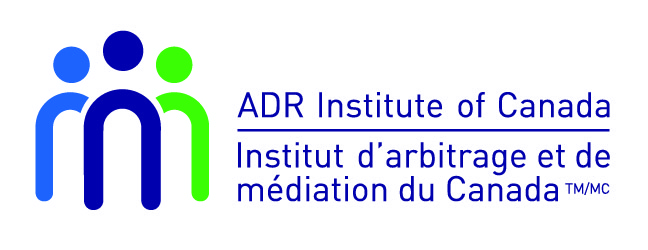 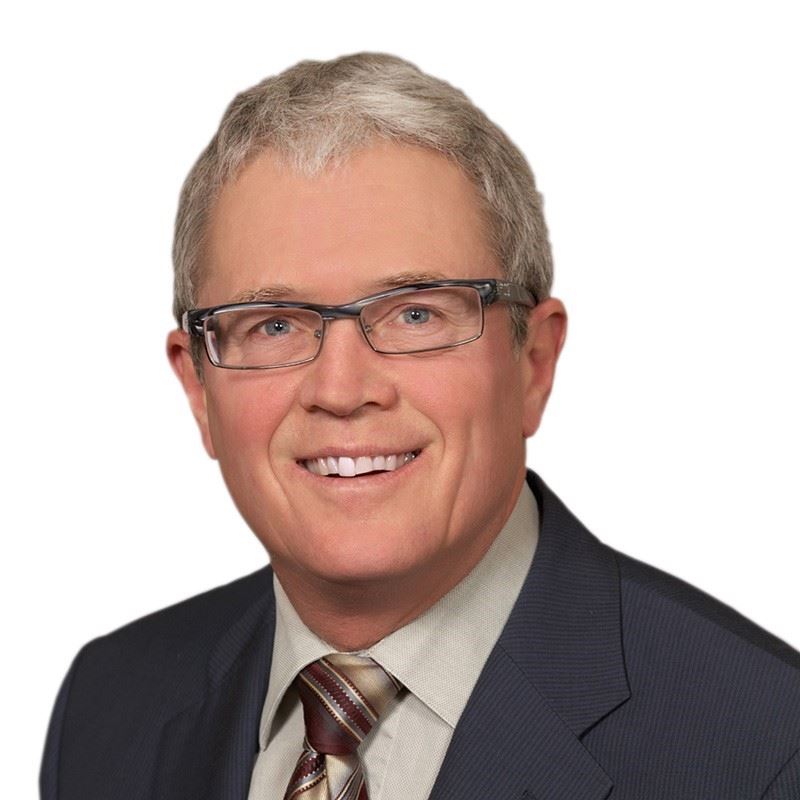 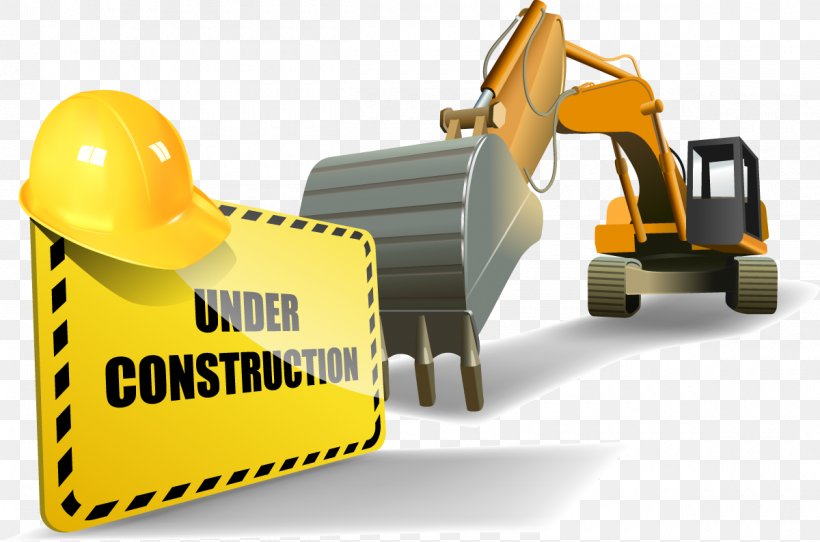 Barrie Marshall
Alberta`s Representative to ADRIC
Prompt Payment & Adjudication Legislation
ADRIA Professional Development & Education
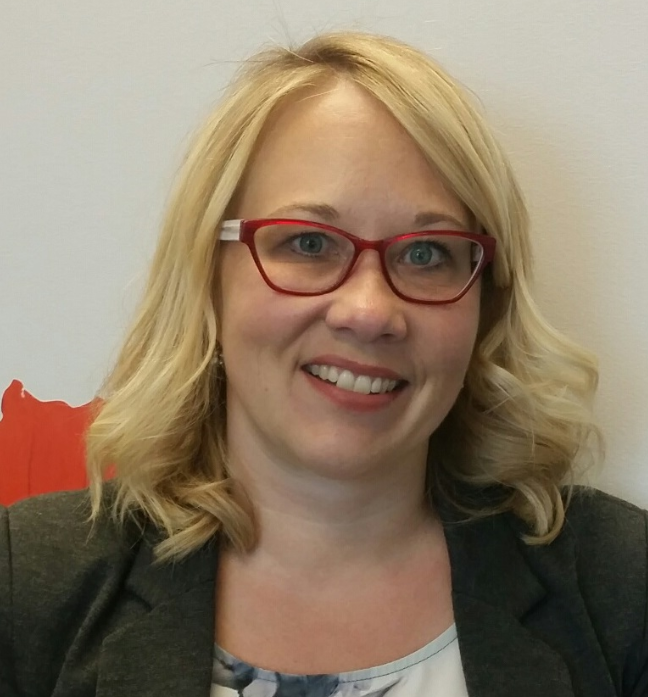 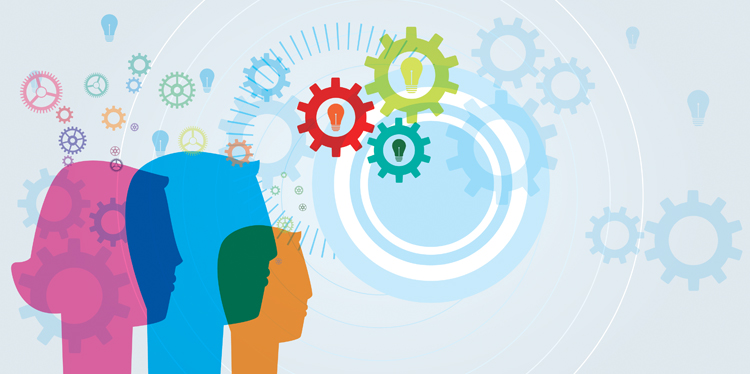 Tammy Borowiecki, C.Med, Q.Arb, Director
Sandra Drake, Education Coordinator
Jocelyn Christian, Education Special Projects Coordinator
Naatasha Mohammed (on personal leave)
Executive Director’s Report
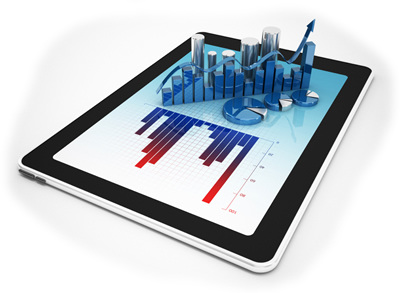 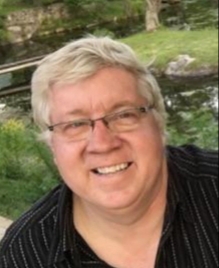 Paul Conway
ADRIA Membership
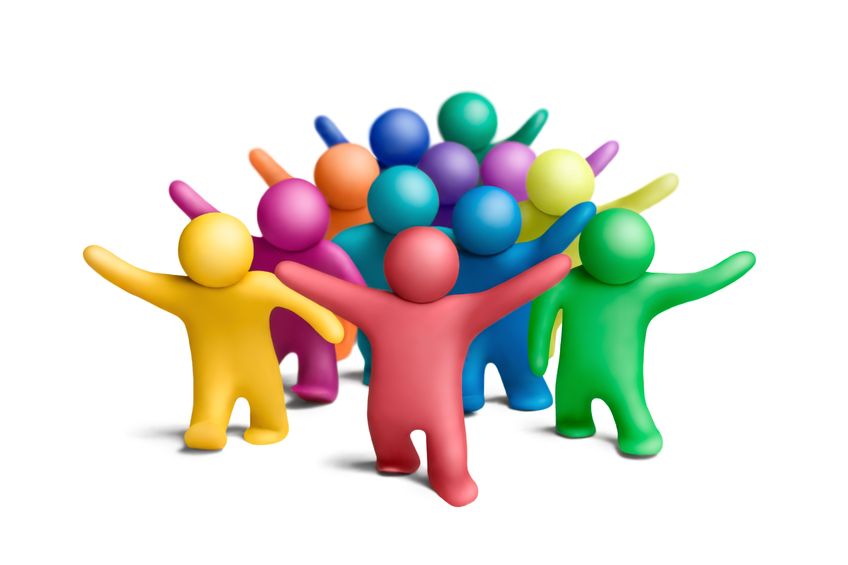 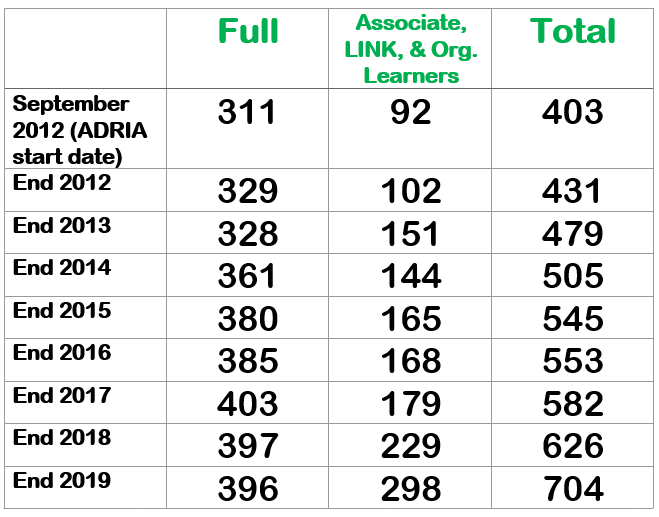 2019 New Designations Awarded
1 Chartered Mediator
2 Chartered Arbitrators
18 Qualified Mediators
11 Qualified Arbitrators

For Designations, Alberta still leads Canada in growth and in percentage of members with designations (70%)
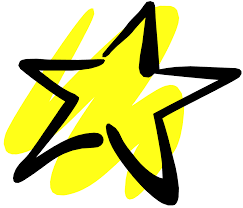 2020 Incentives for Chartered
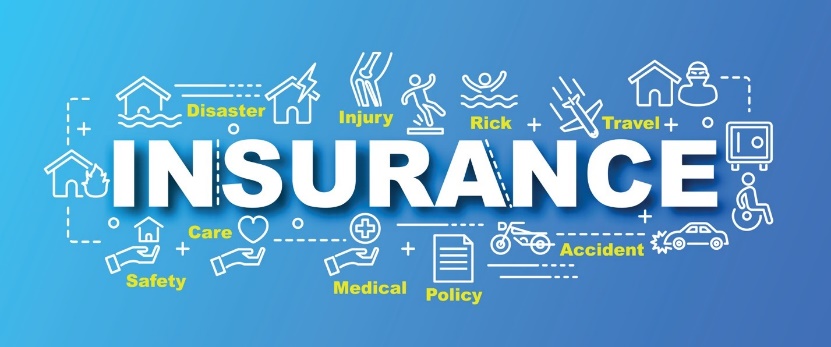 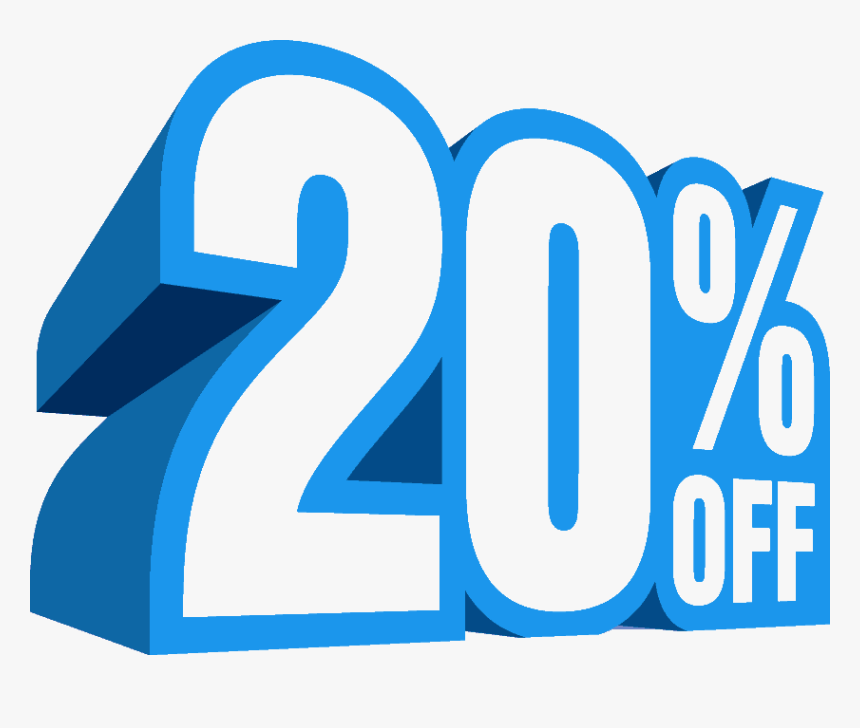 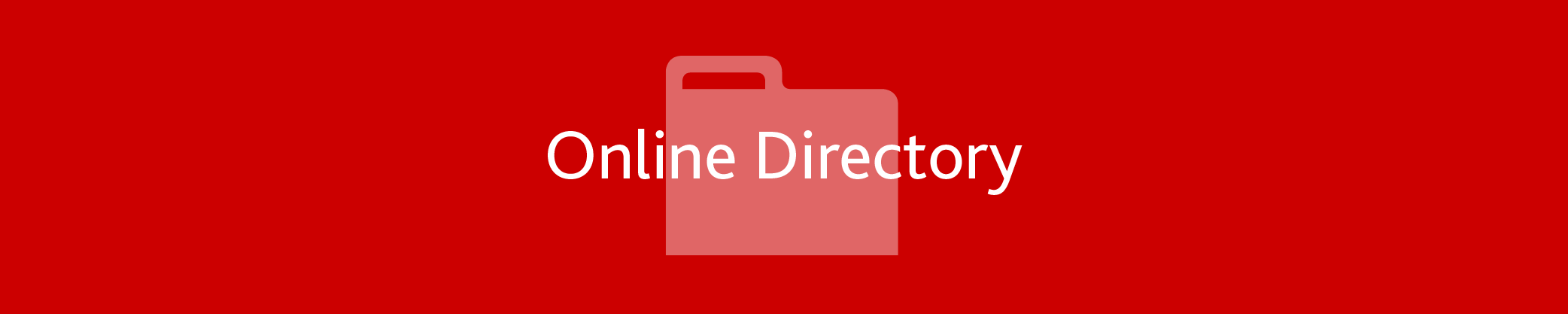 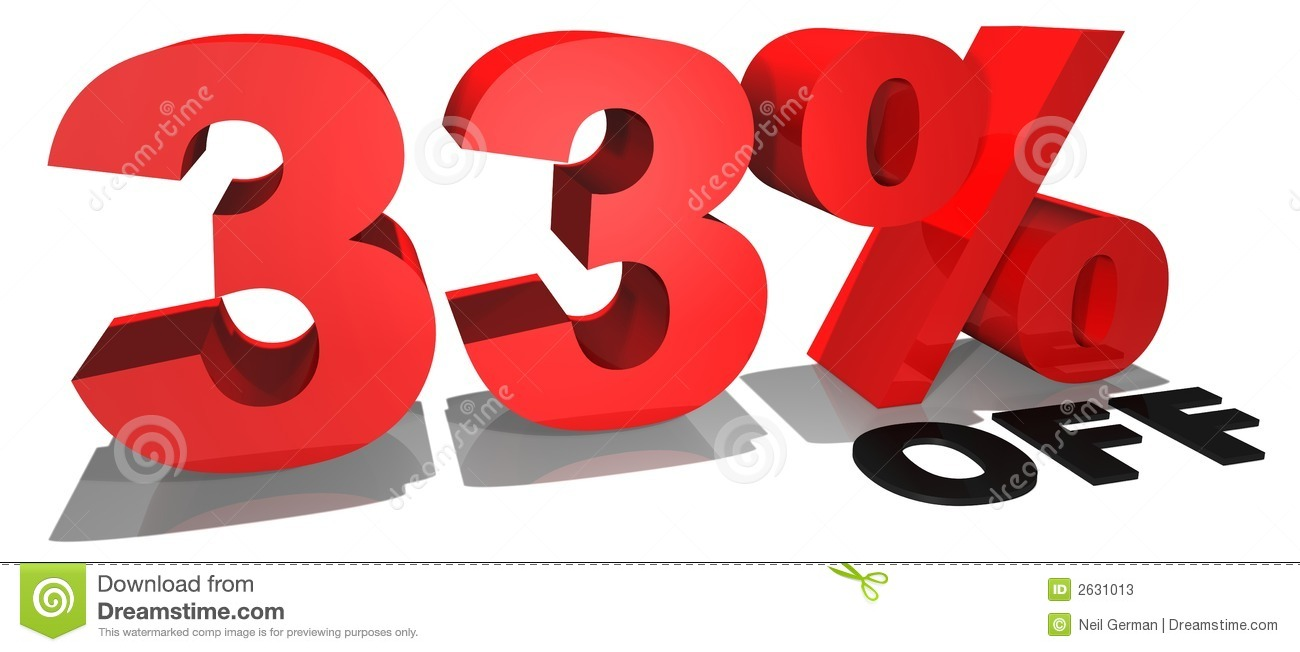 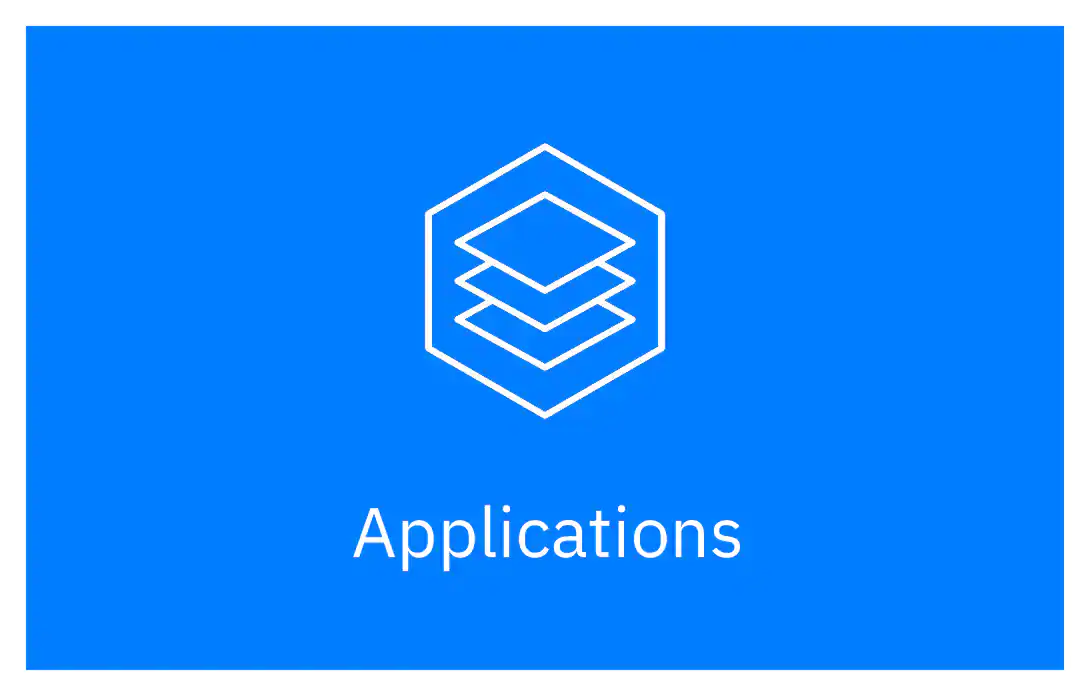 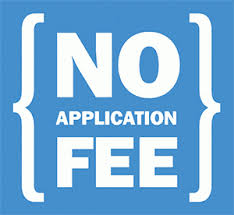 Instructors, Coaches & Volunteers
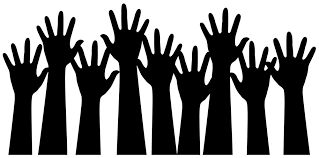 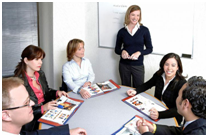 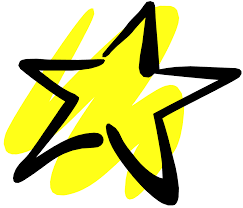 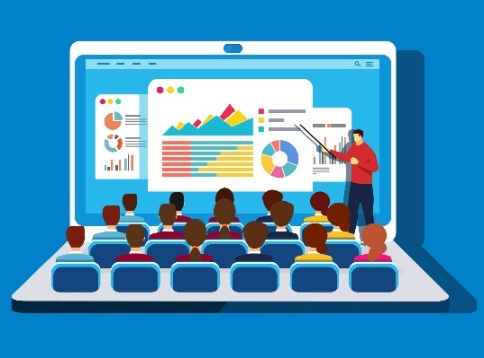 ADRIA Staff 2019
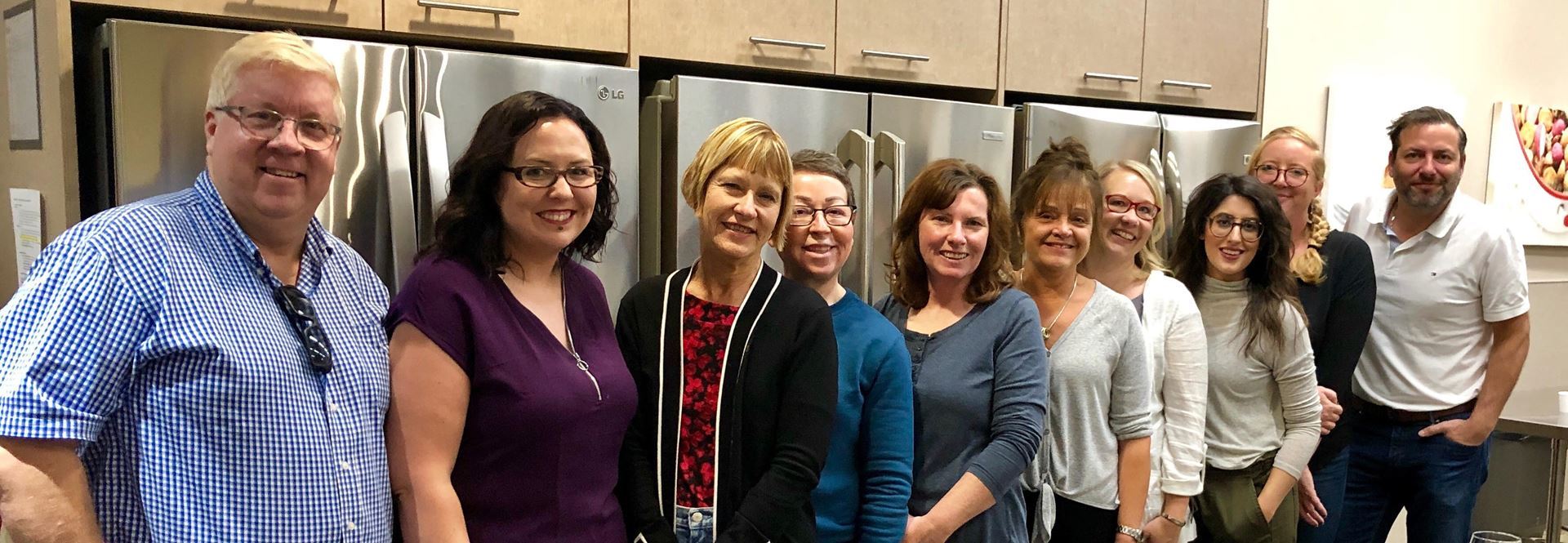 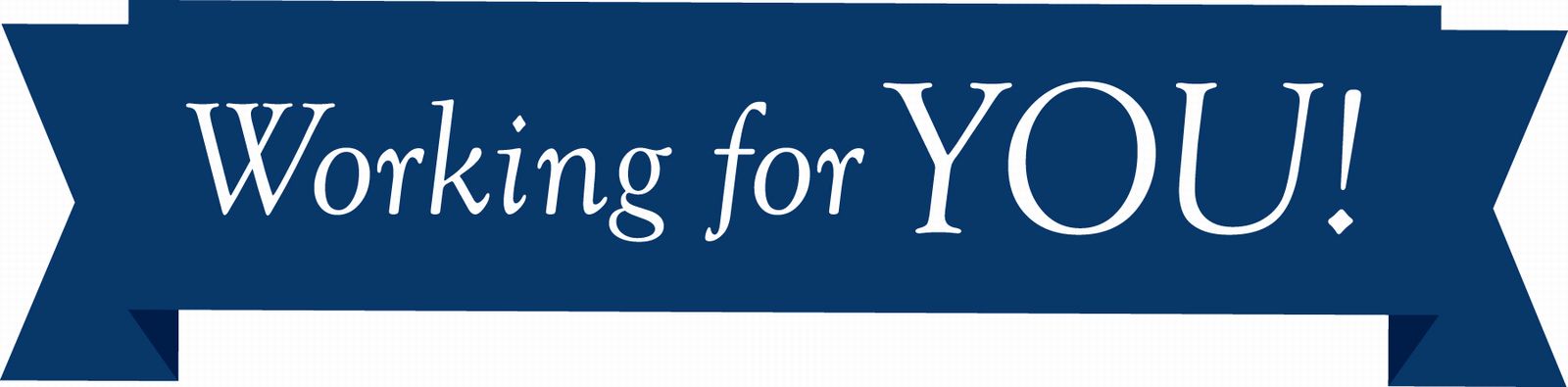 Current ADRIA Staff (Covid-19)
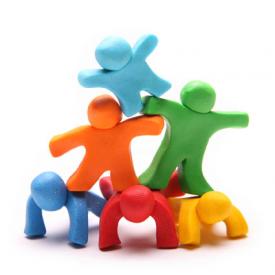 Paul Conway
Tammy Borowiecki
Sandra Drake
Jocelyn Christian
Brenda Davidson 
Kristy Rhyason
Karen Sommerfeld
Don Schapira
ADRIA’s Covid-19 Response
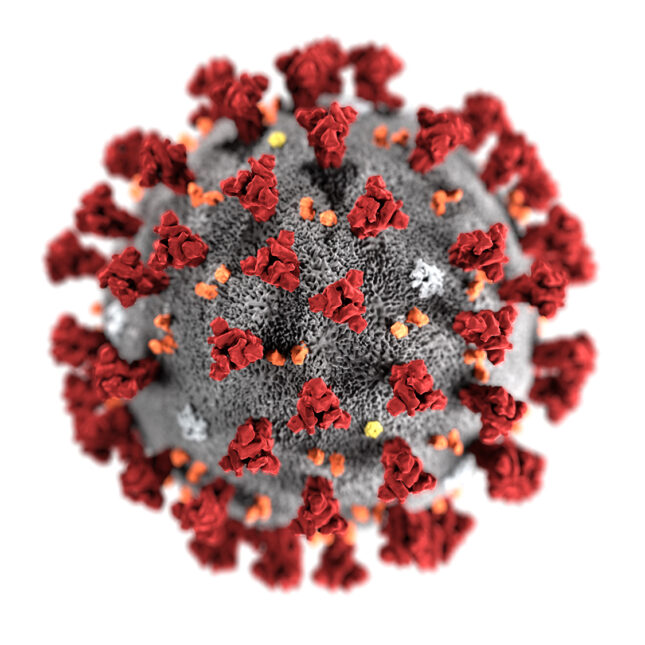 Staff & Member Safety

Enhance the Value of ADRIA Membership

Financial Stability
Reduce Expenditures
Access Government Covid-19 Supports

Invest in the future
Online Learning
Re-imagine ADRIA
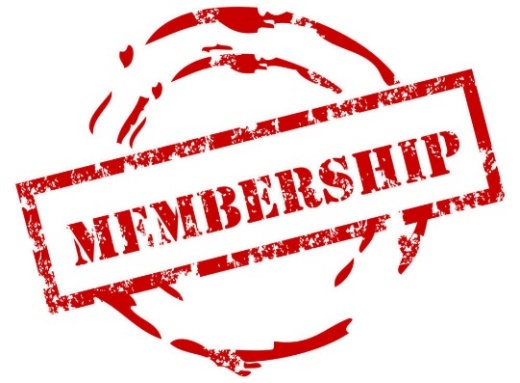 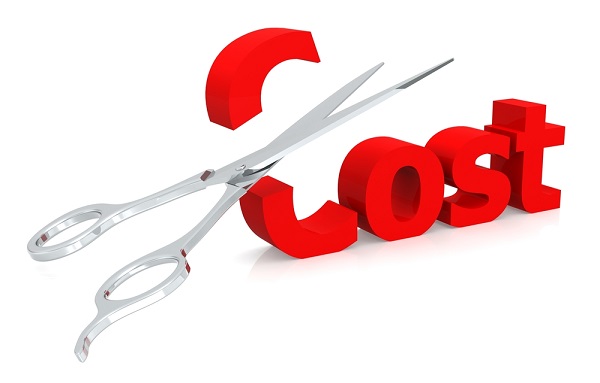 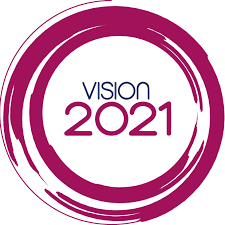 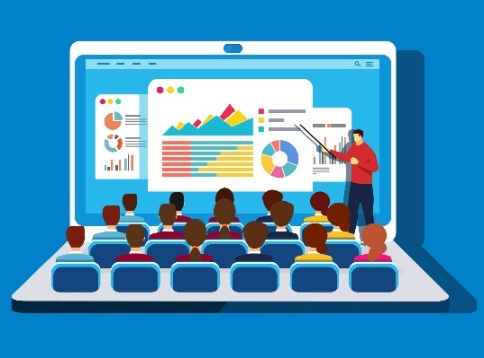 Board of Directors
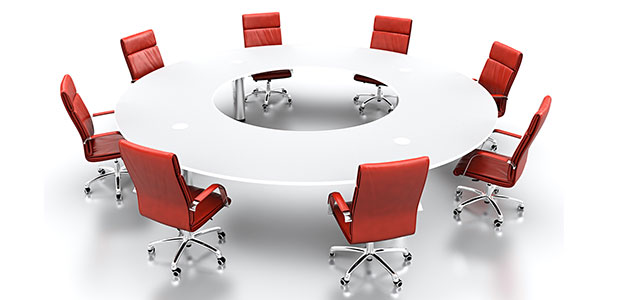 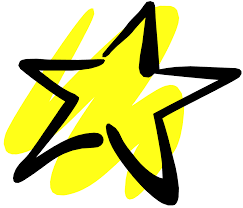 President of the Board
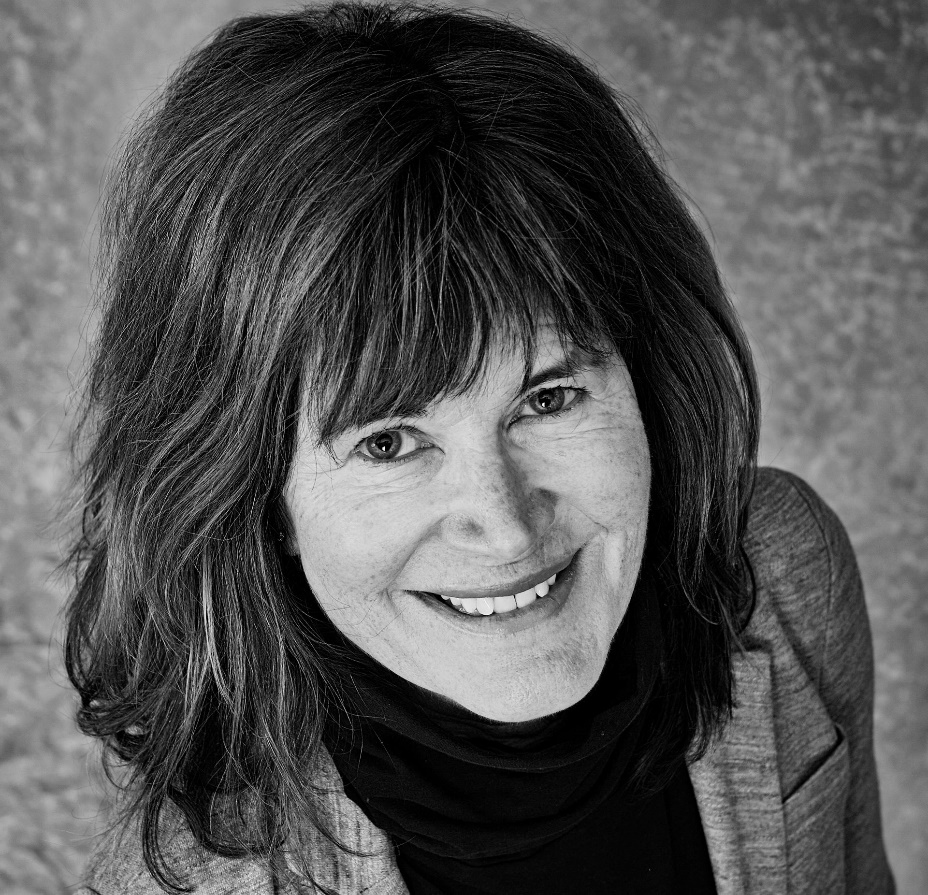 Barbara McNeil 
C.Med, Q.Arb
ADRIA President
2019 Board Executive
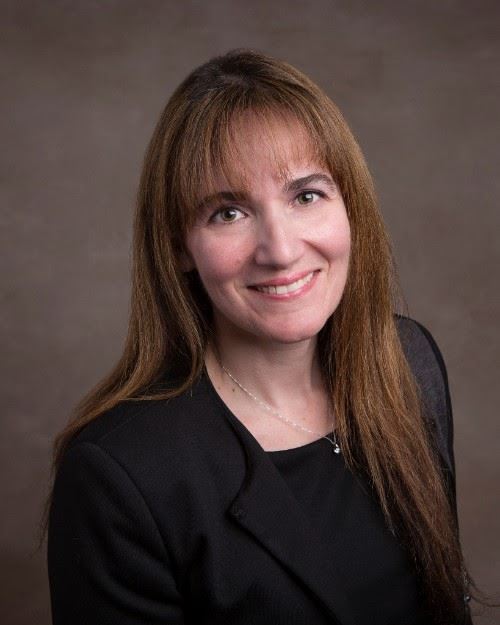 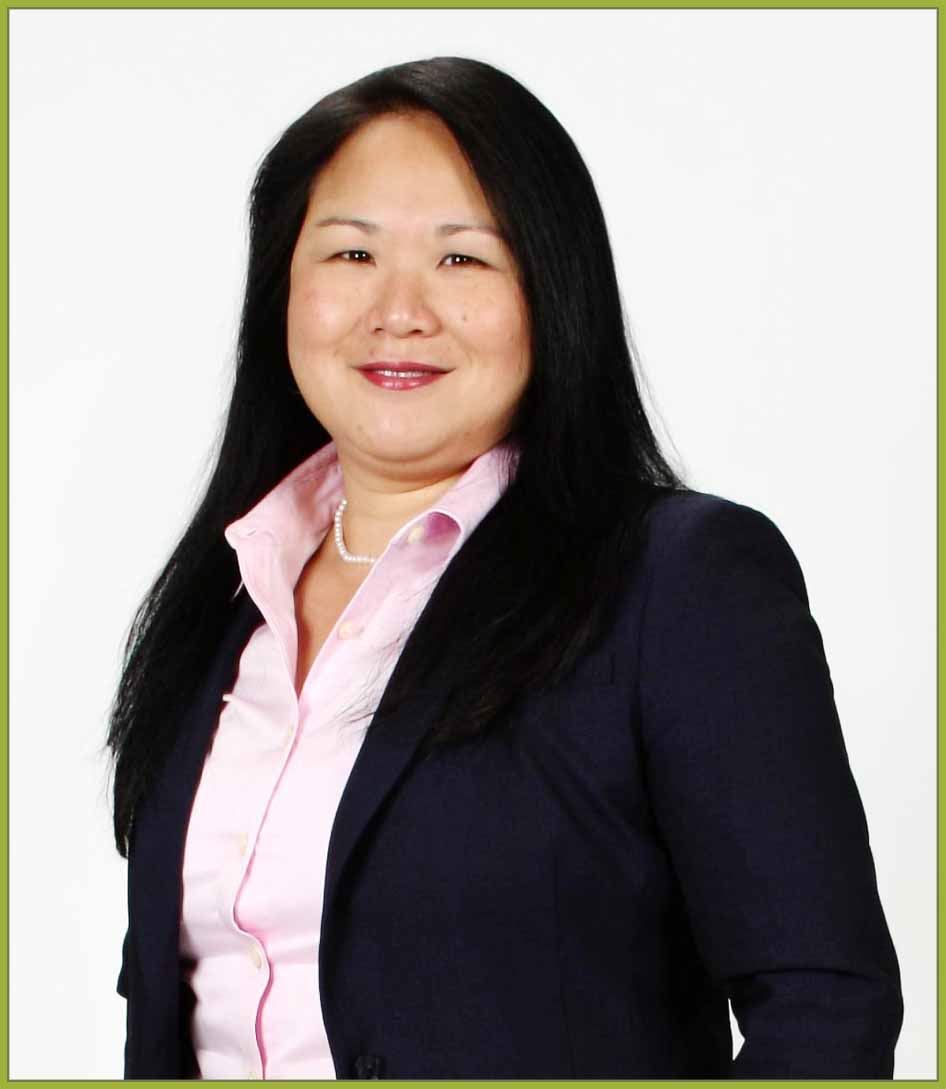 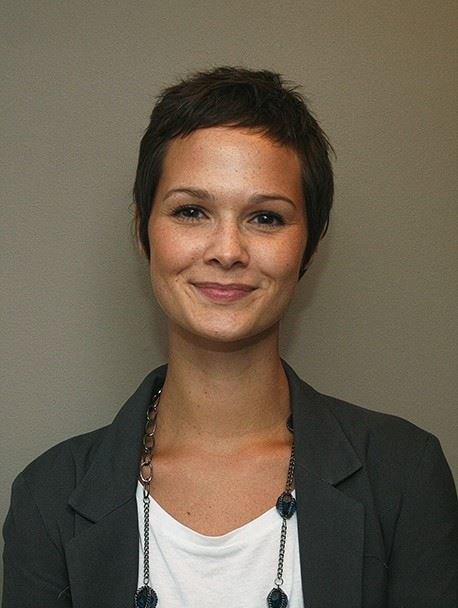 Dora Dang, C.Med, C.Arb
Treasurer
Michelle Bonnici
Vice President
Ali Ansell, Q.Med
Board Secretary
ADRIC Rep & Governance Chair
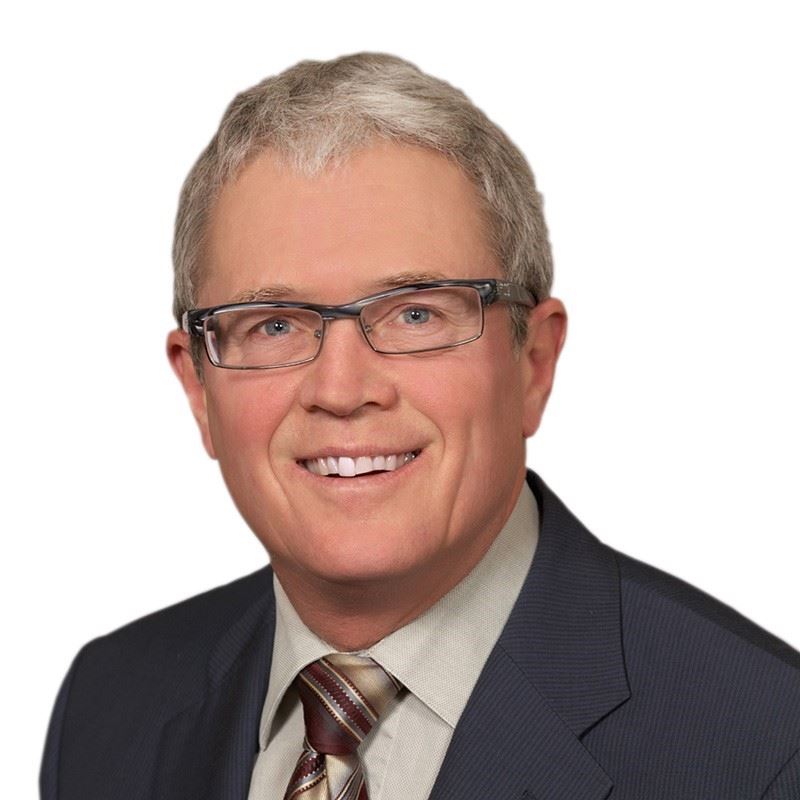 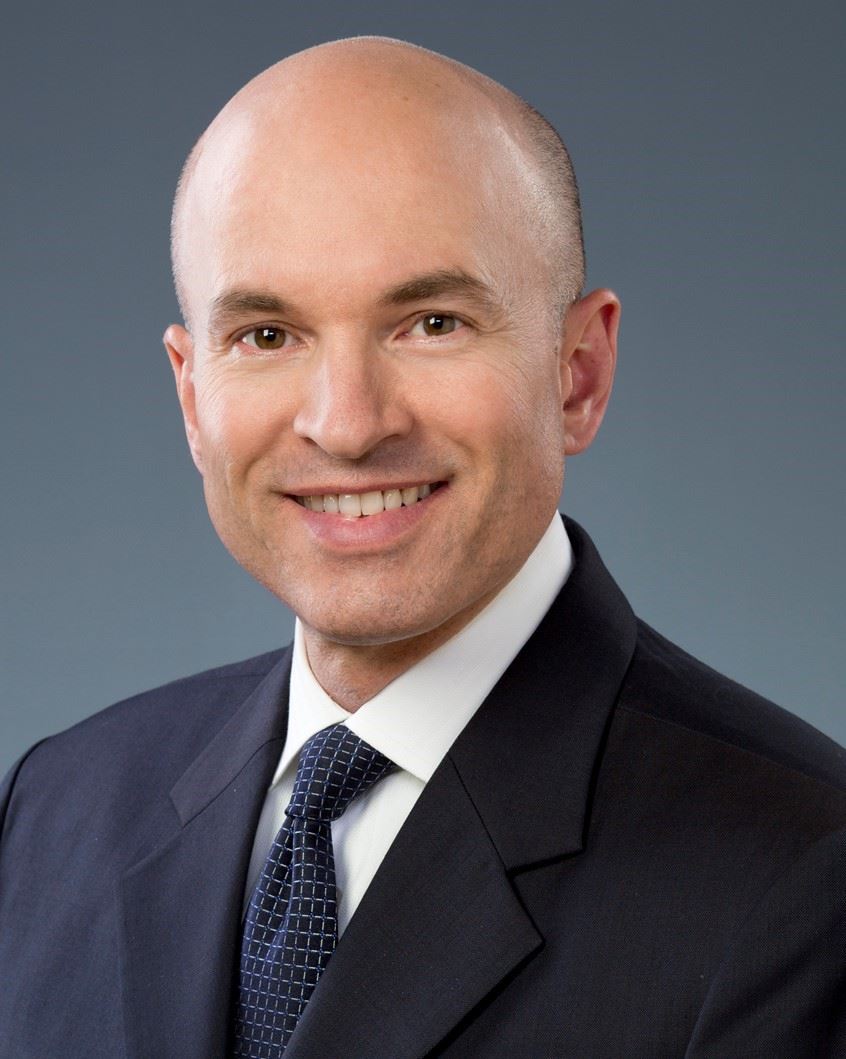 Kevin Kelly 
Q.Med, Q.Arb
 Governance Chair
Barrie Marshall
ADRIC Rep
Past President & Directors
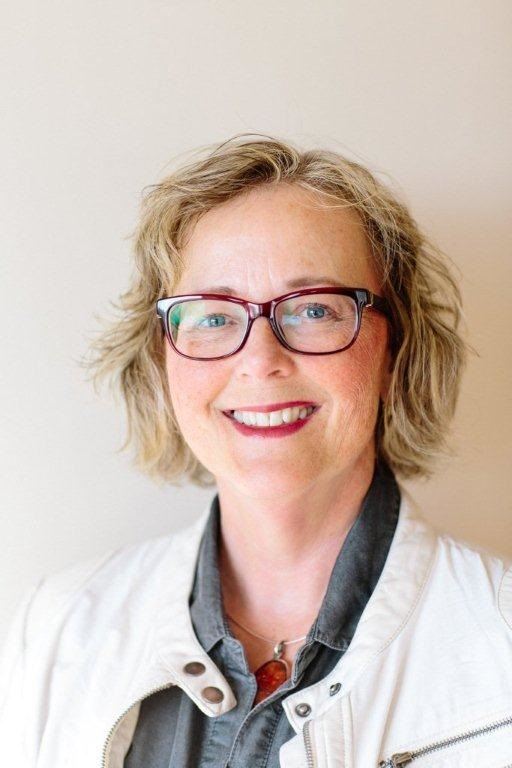 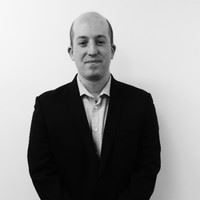 Michelle Simpson,
C.Med, C.Arb, Past President

Paul Blakeney,
C.Med, Director


Doug Devlin,
Director

Amin Poonja, 
Q.Med, Director
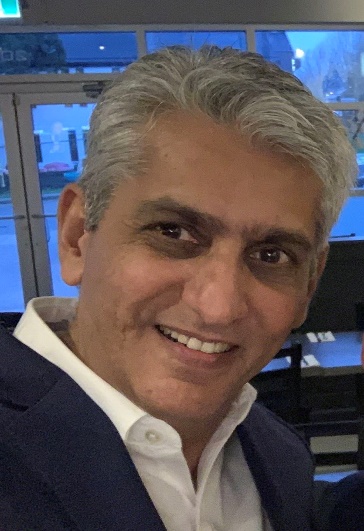 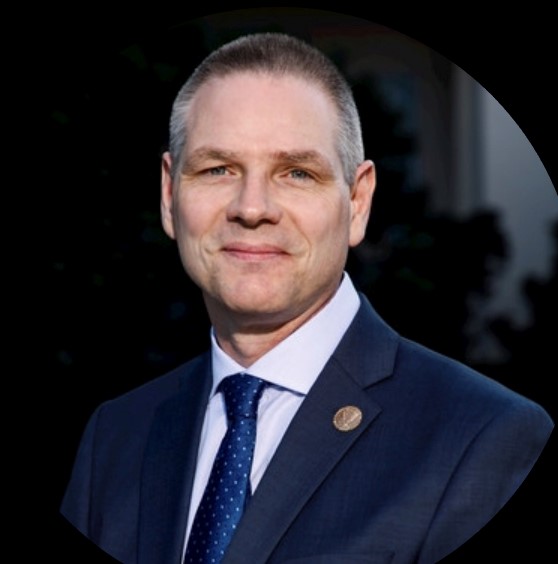 ADRIA 2020/21 Directors
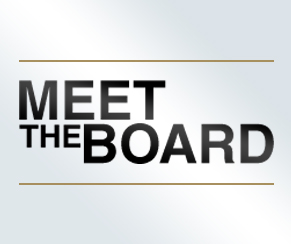 Two Departing Board Members
Two Brand New Directors
Six Returning Board Members
Re-elected – Second Term
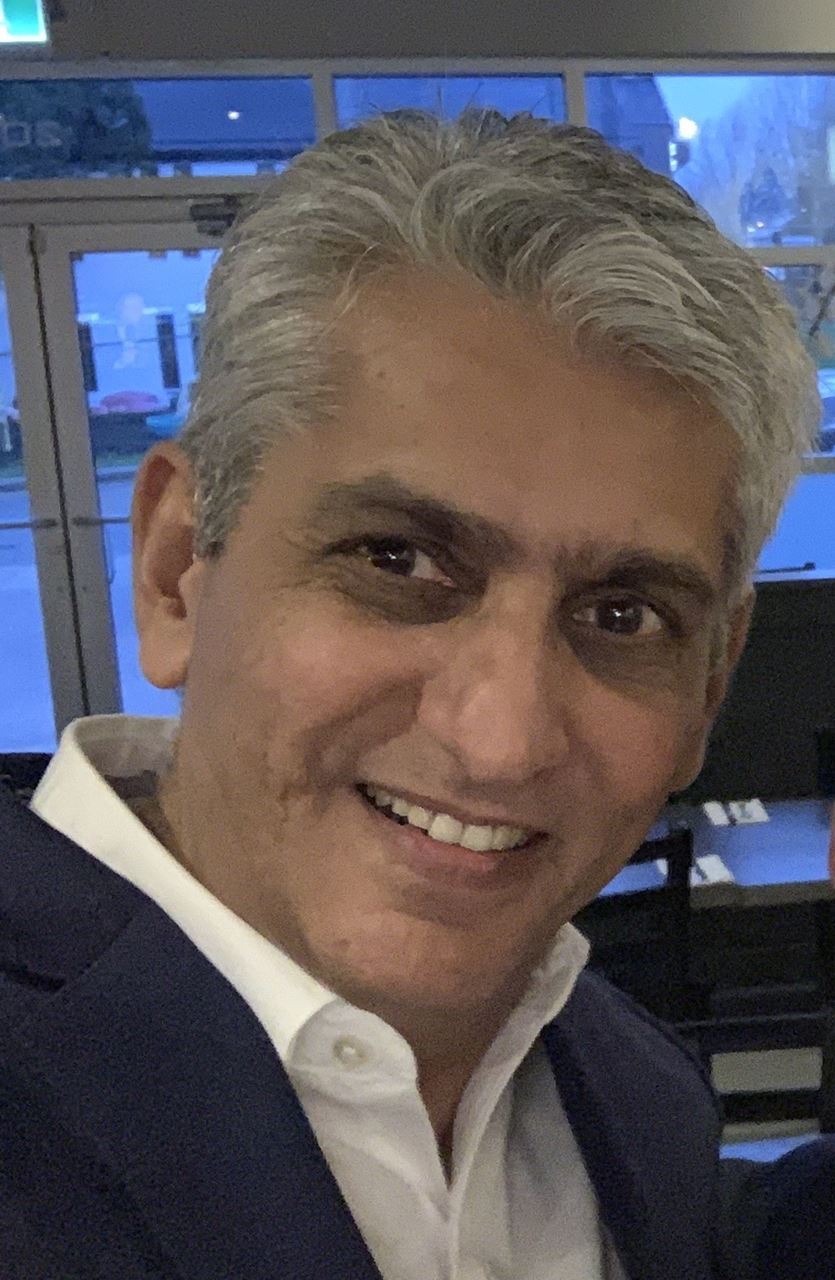 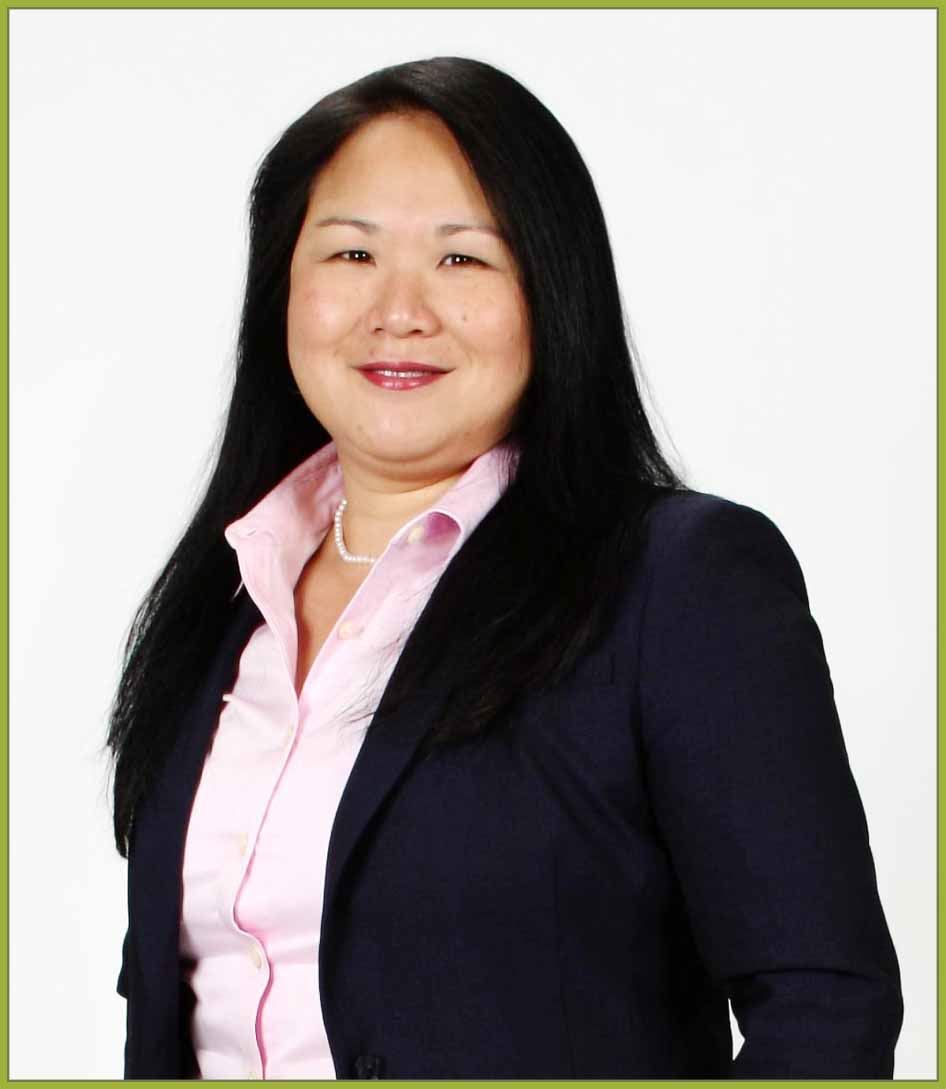 Amin Poonja, Q.Med
Dora Dang, C.Med, C.Arb
Newly Elected Board Members
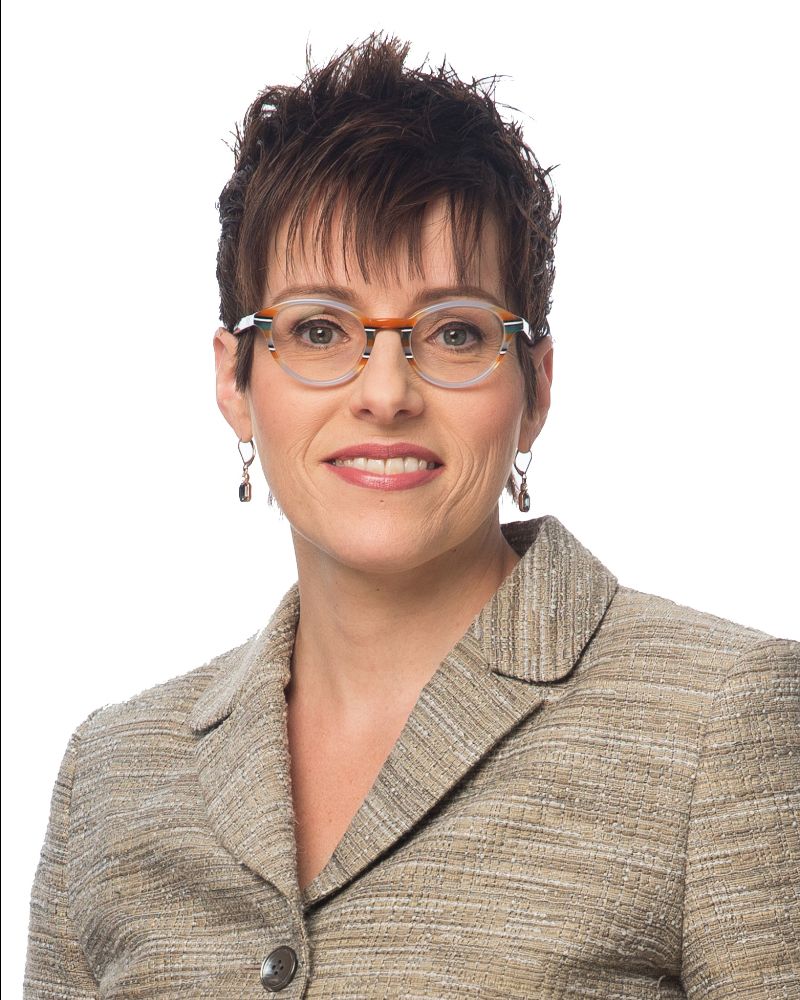 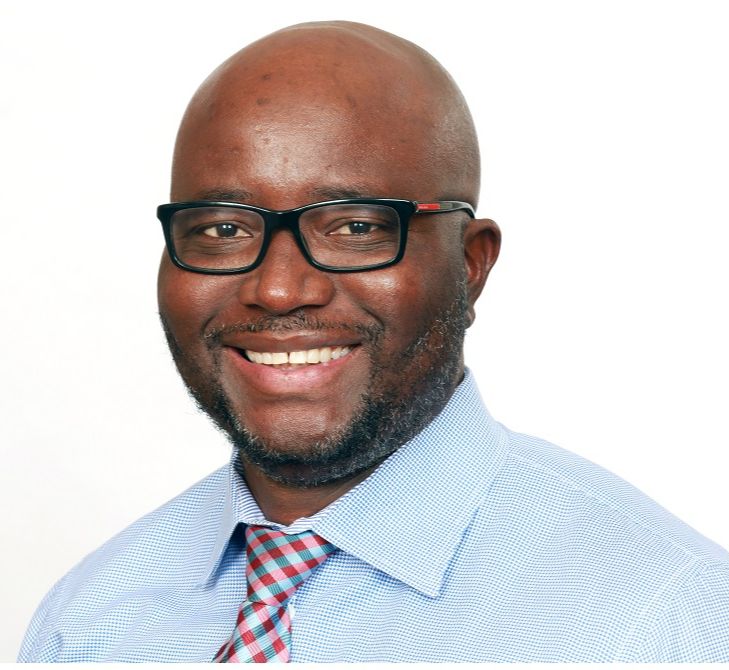 Sam Sele, Q.Med              Sharon Roberts, Q.Arb
ADRIA 2020/21 Directors
Barbara McNeil	President
Michelle Bonnici	Vice President
Dora Dang		Treasurer
Barrie Marshall	ADRIC Representative
Kevin Kelly		Governance Chair
Ali Ansell		Secretary 
Paul Blakeney	Director 
Amin Poonja		Director
Sharon Roberts	Director  NEW  
Sam Sele		Director  NEW
Vacant/TBA		Past President
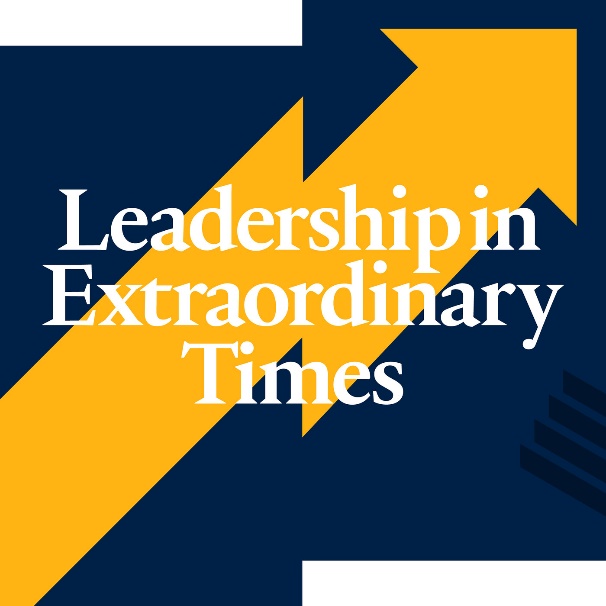 New Business
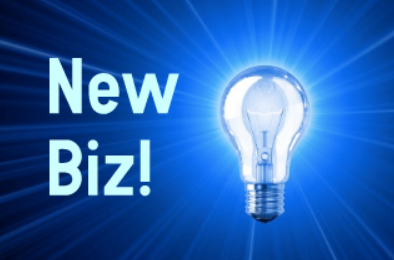 Acknowledgements & Recognition
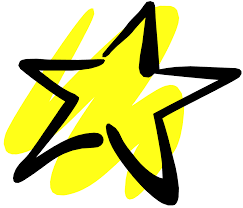 Also, nominations are sought for ADRIC’s Regional & National McGowan Awards.
Deadline end-July 2020
Departing Board Members
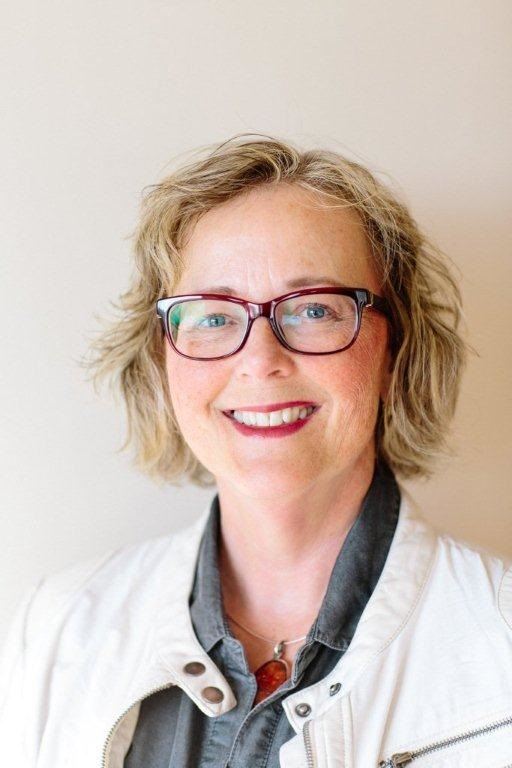 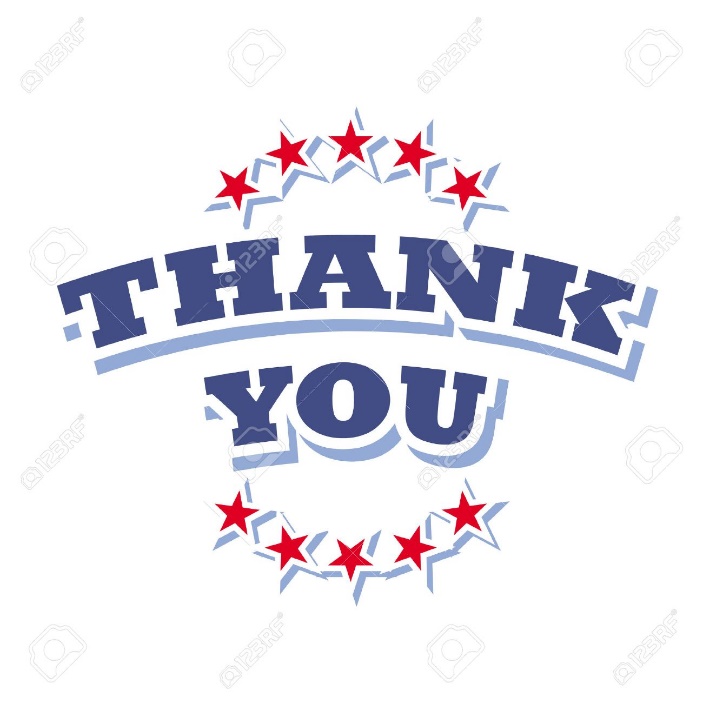 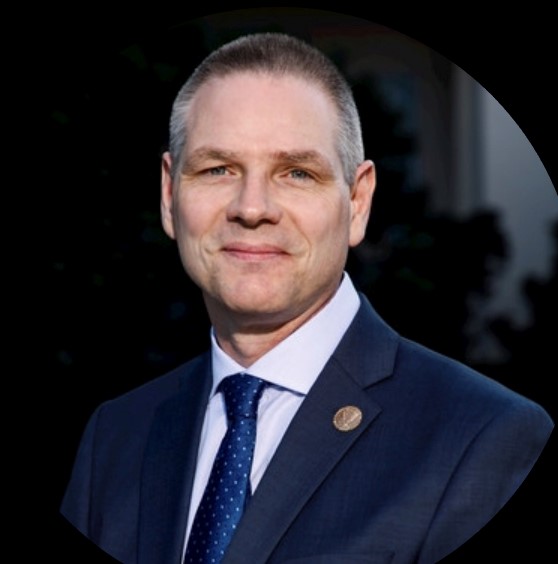 Michelle Simpson
   C.Med, C.Arb
  Past President
Doug Devlin
   Director
Adjournment
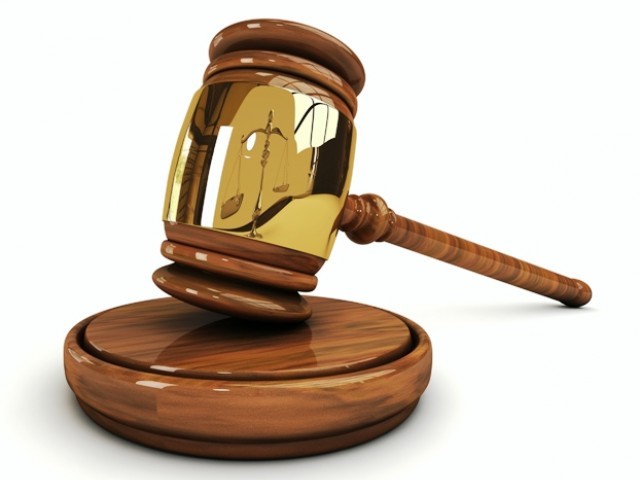 Membership Open ForumInformal Q&A with Board & Staff
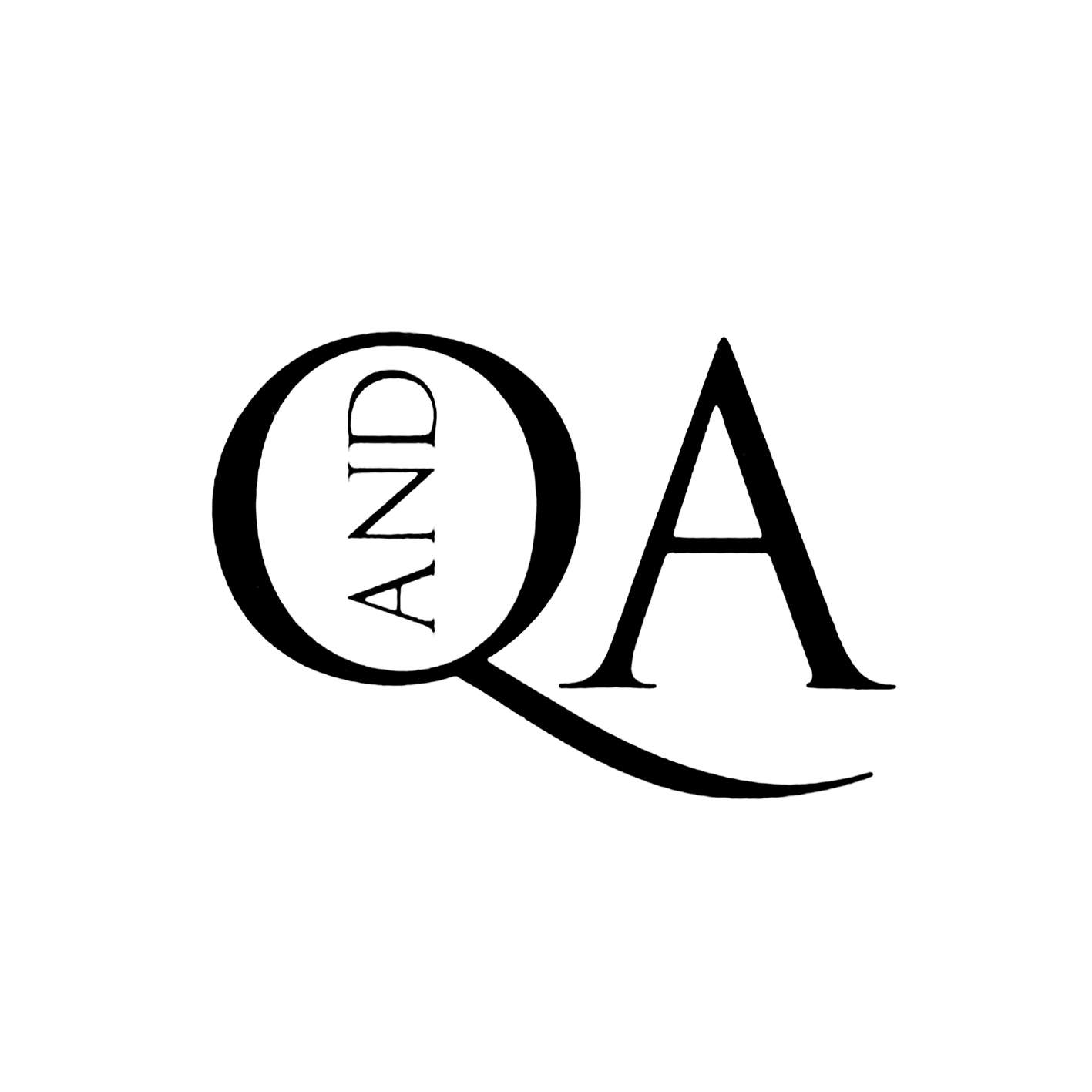 ADRIA 2020 AGM
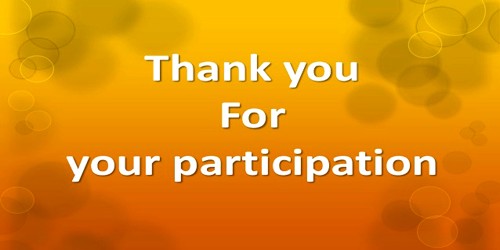